Instalaciones Zara Comercial
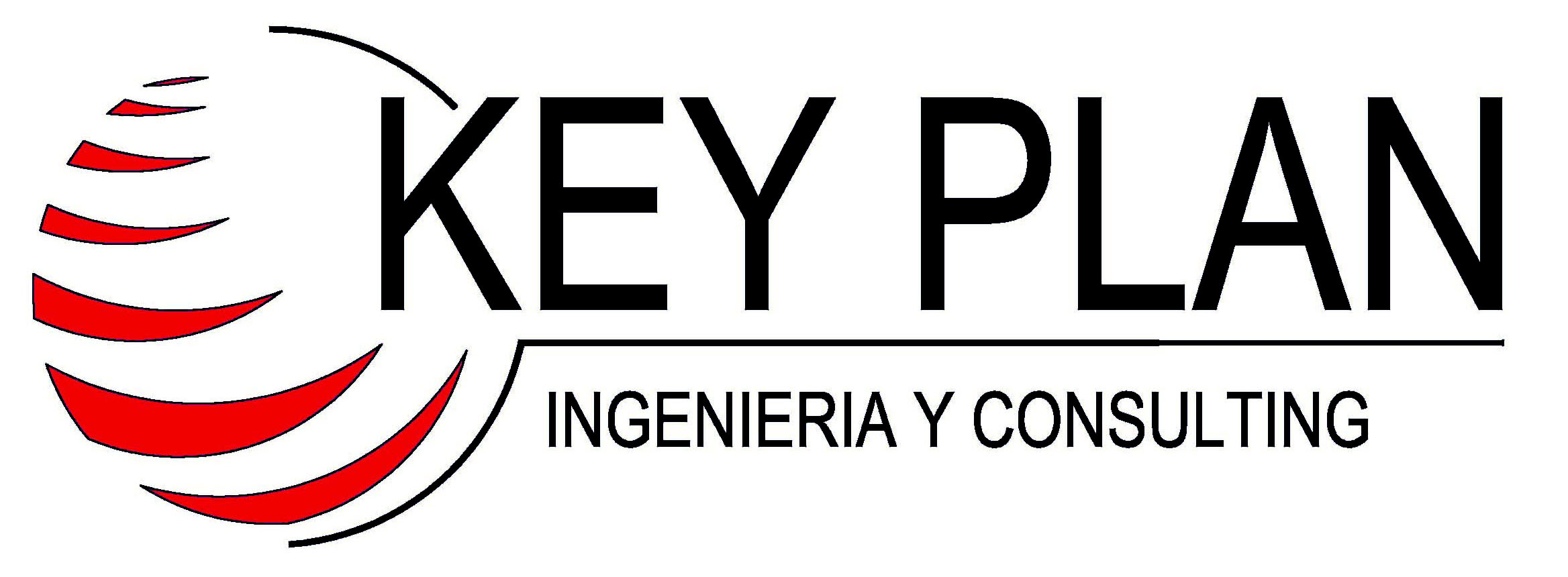 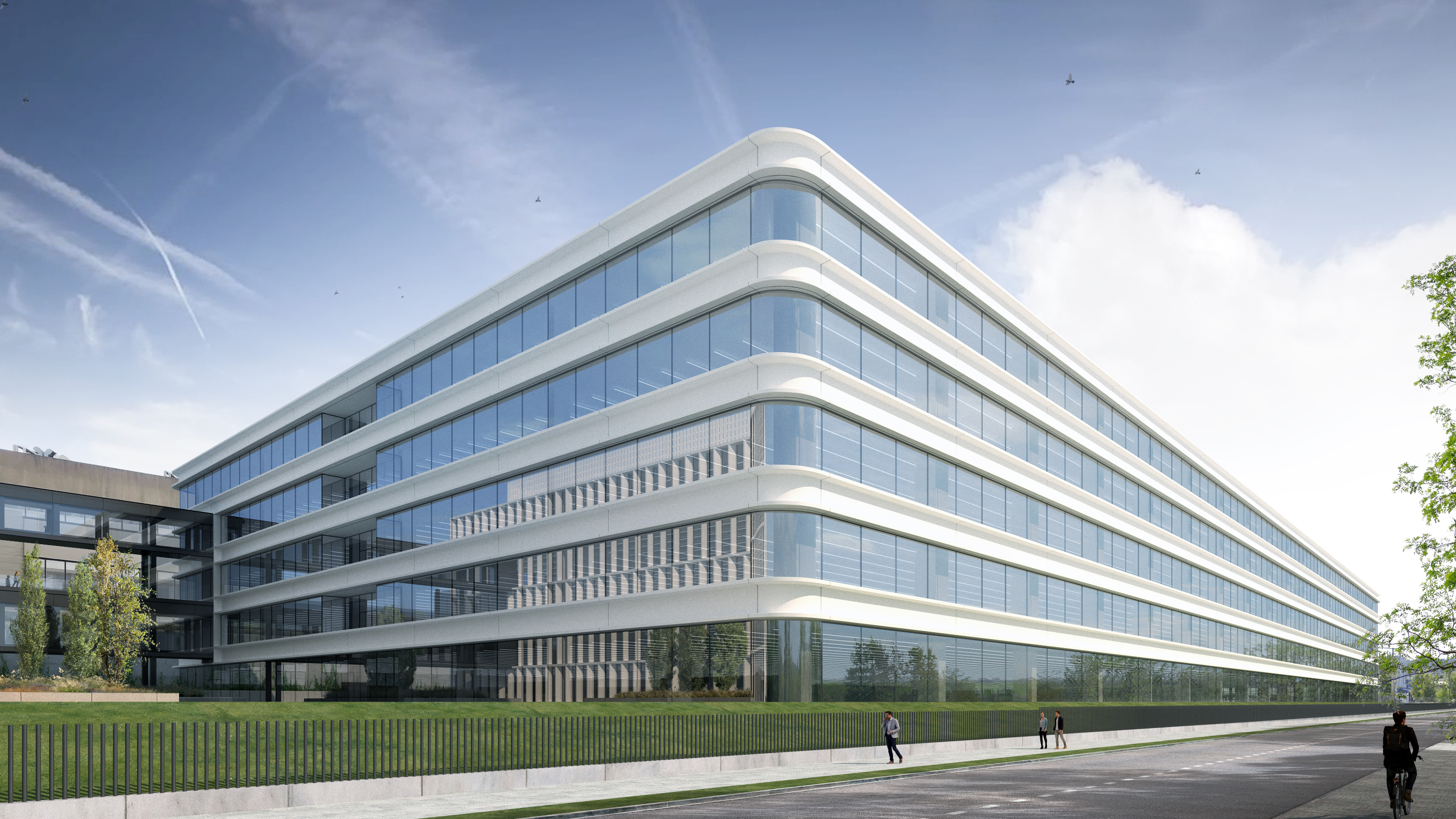 Proyecto colaborativo con metodología BIM.
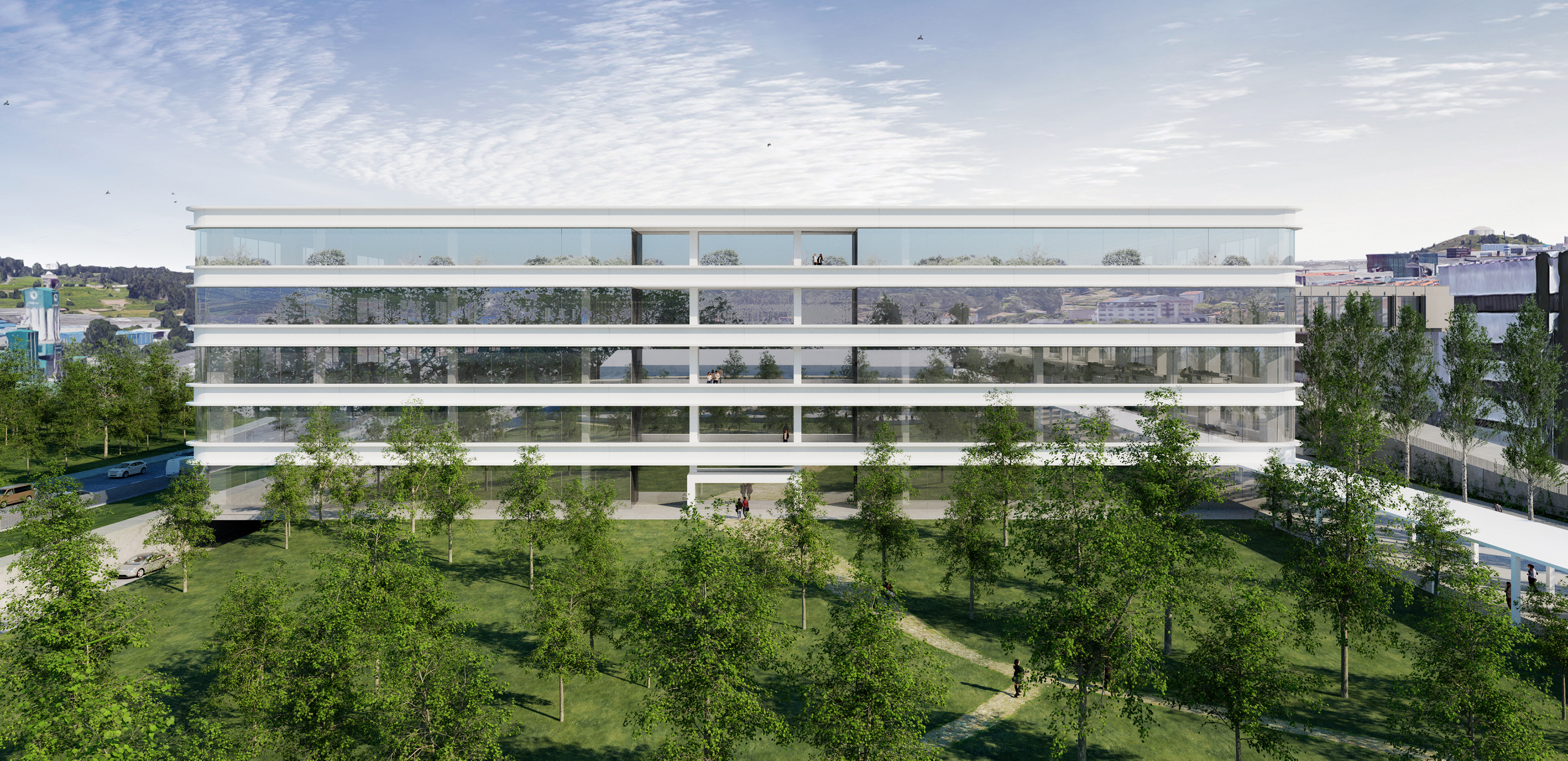 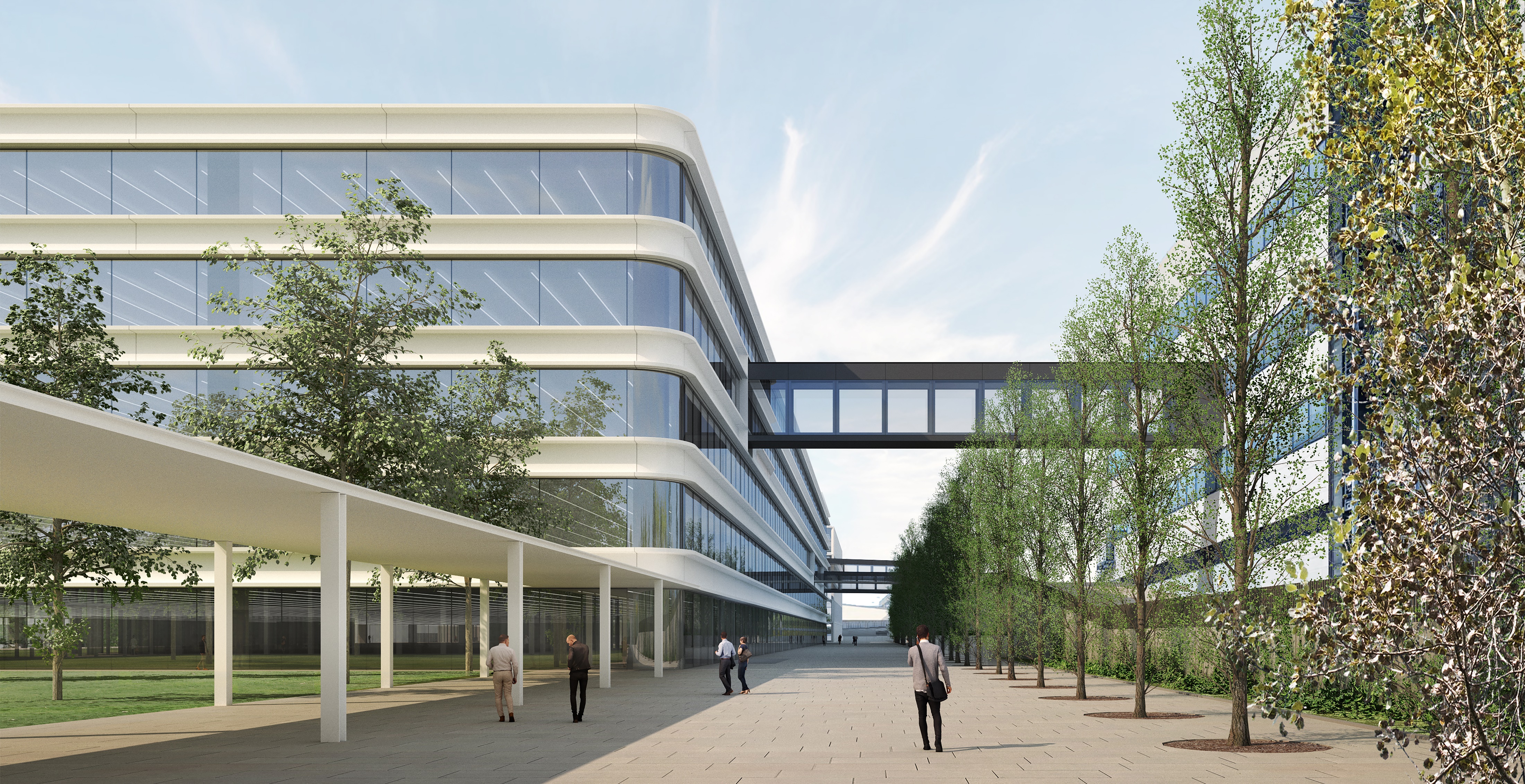 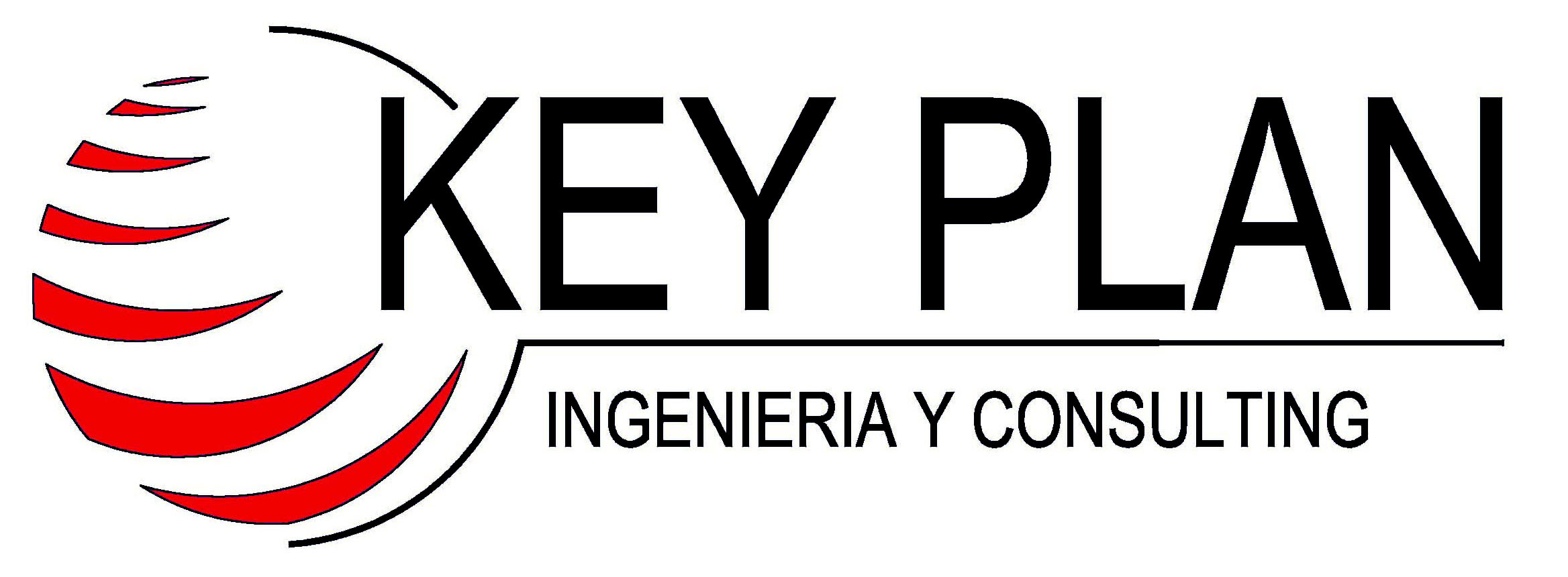 DISEÑO DE EDIFICIO (exterior)
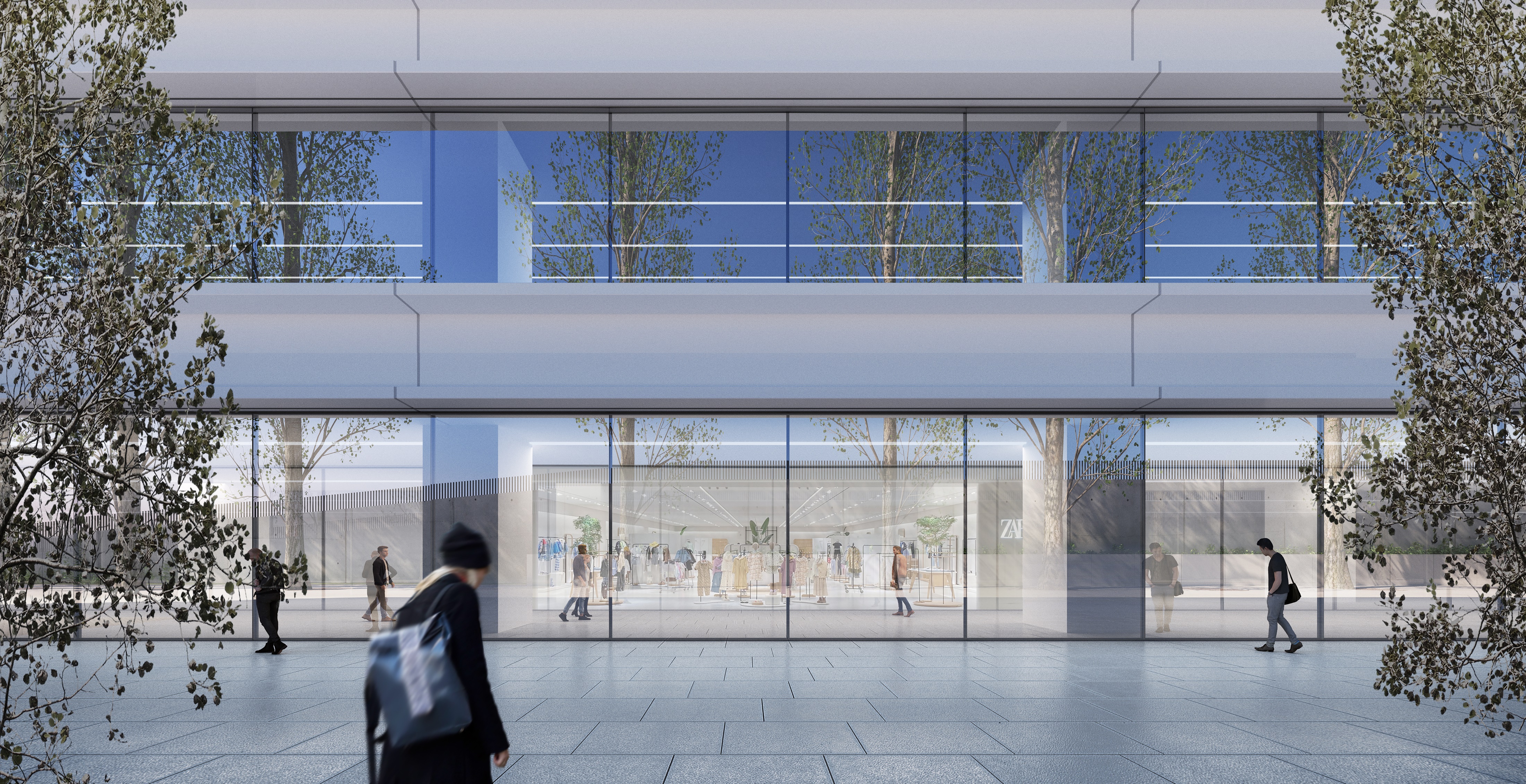 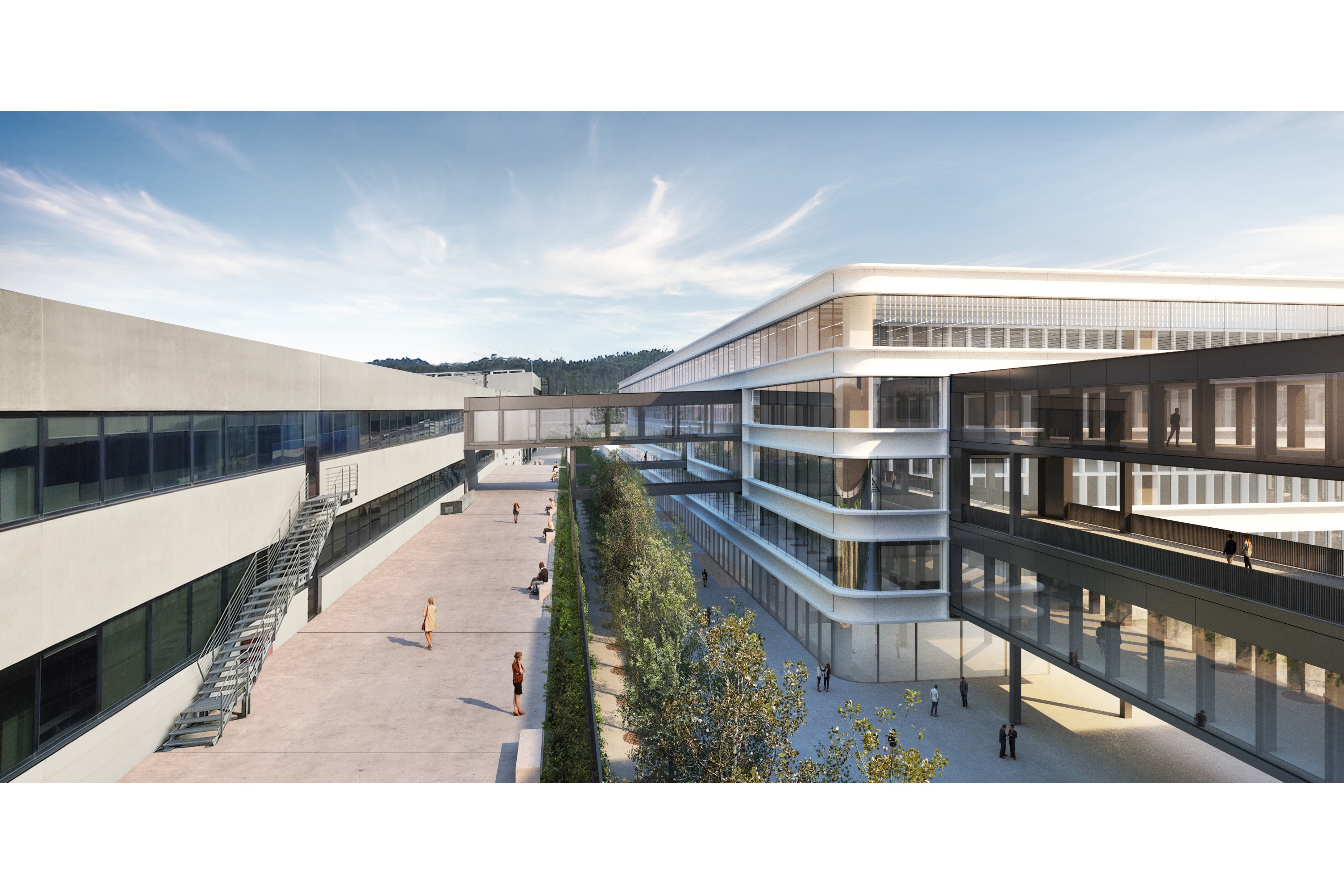 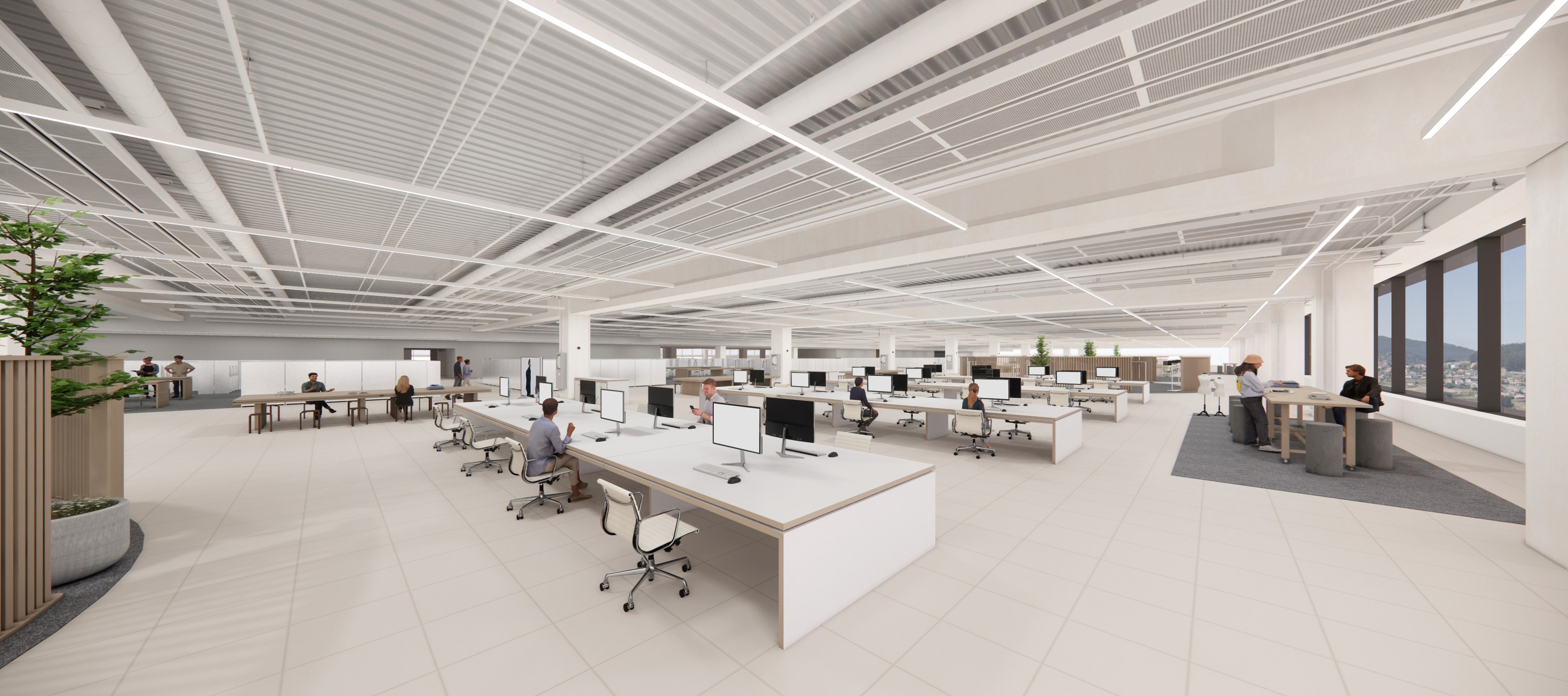 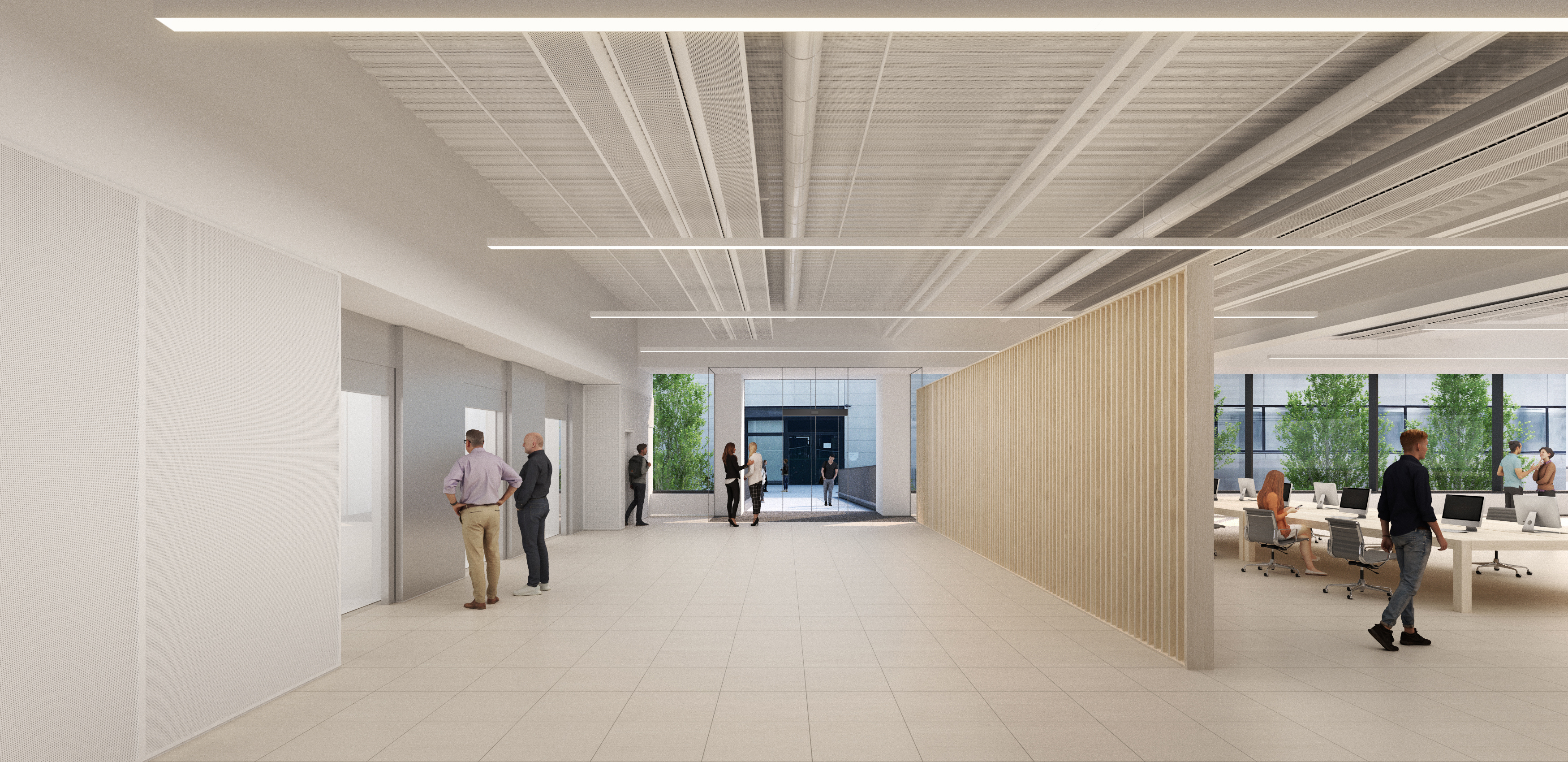 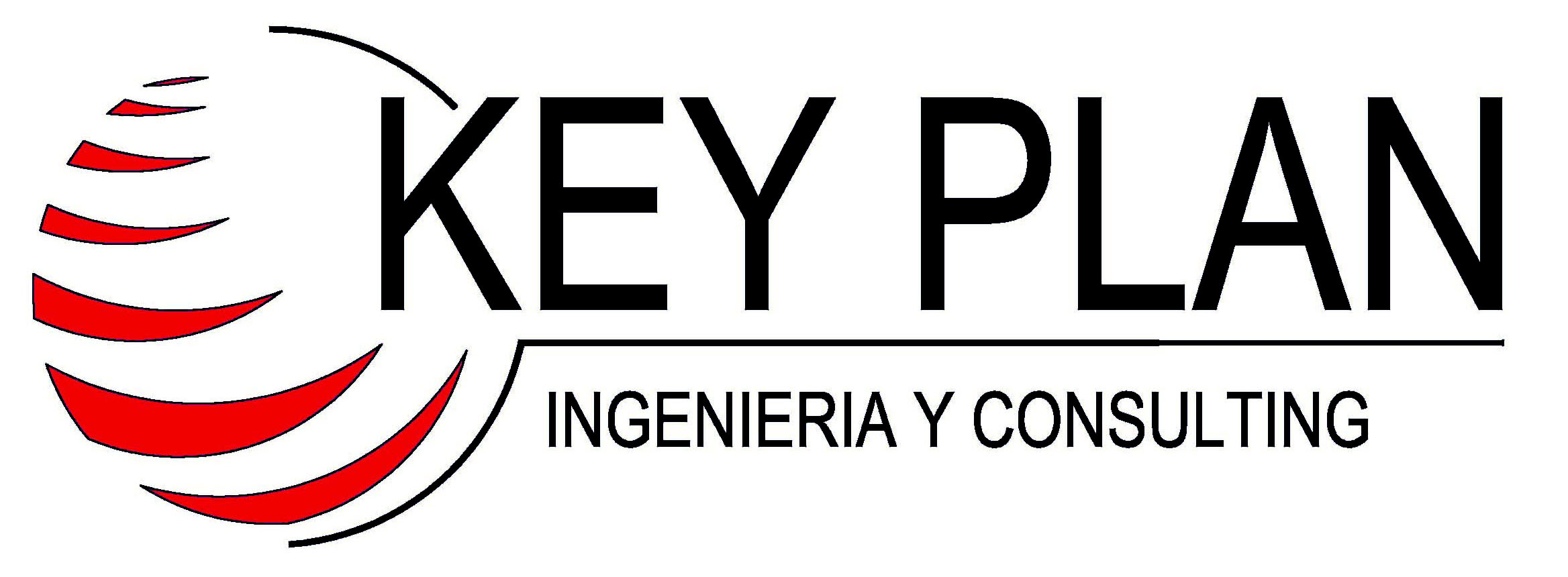 DISEÑO DE EDIFICIO (interior)
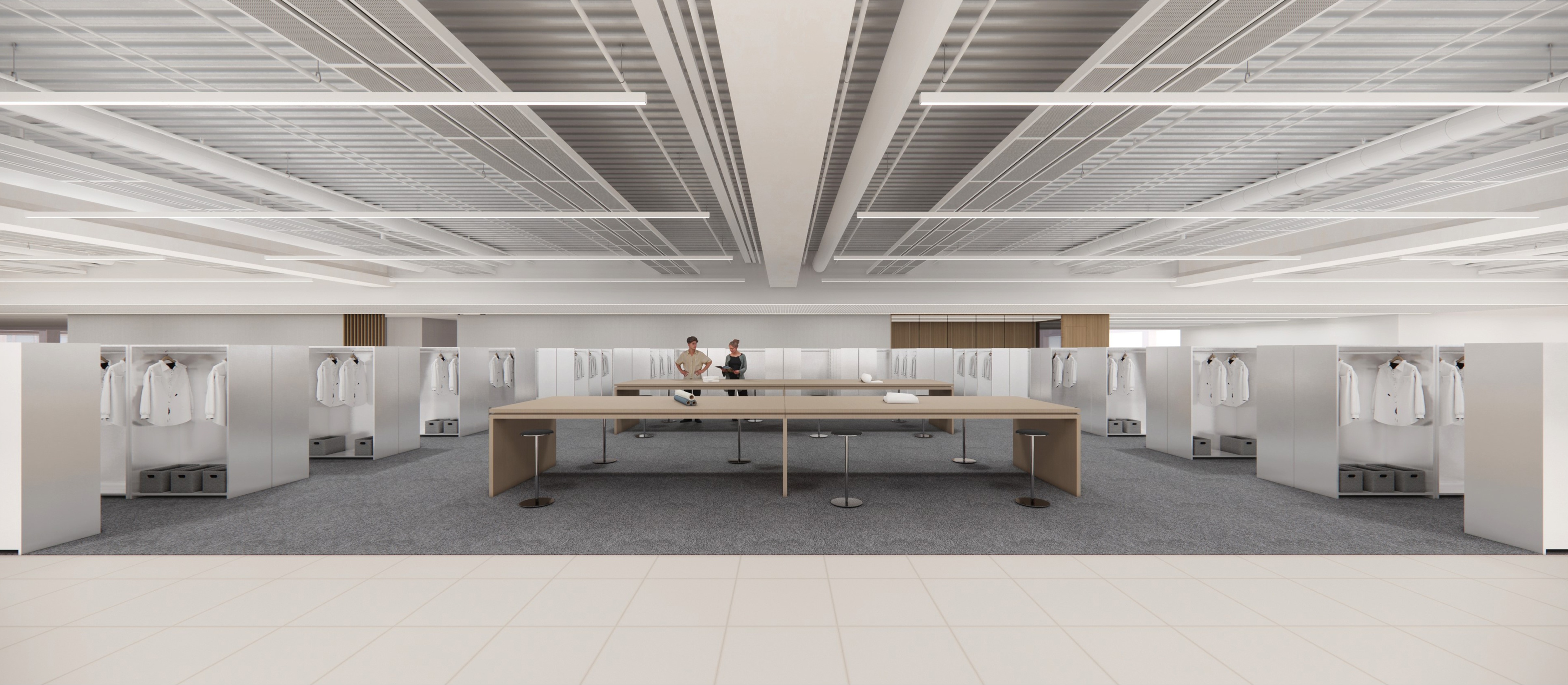 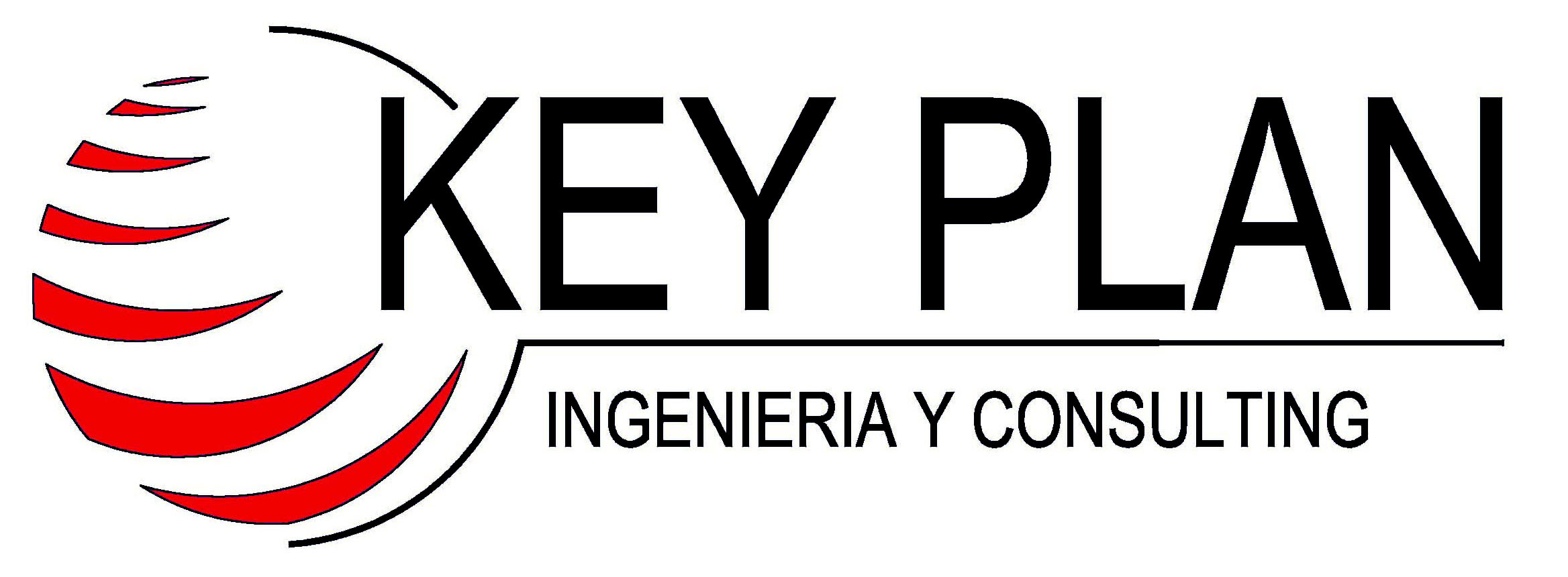 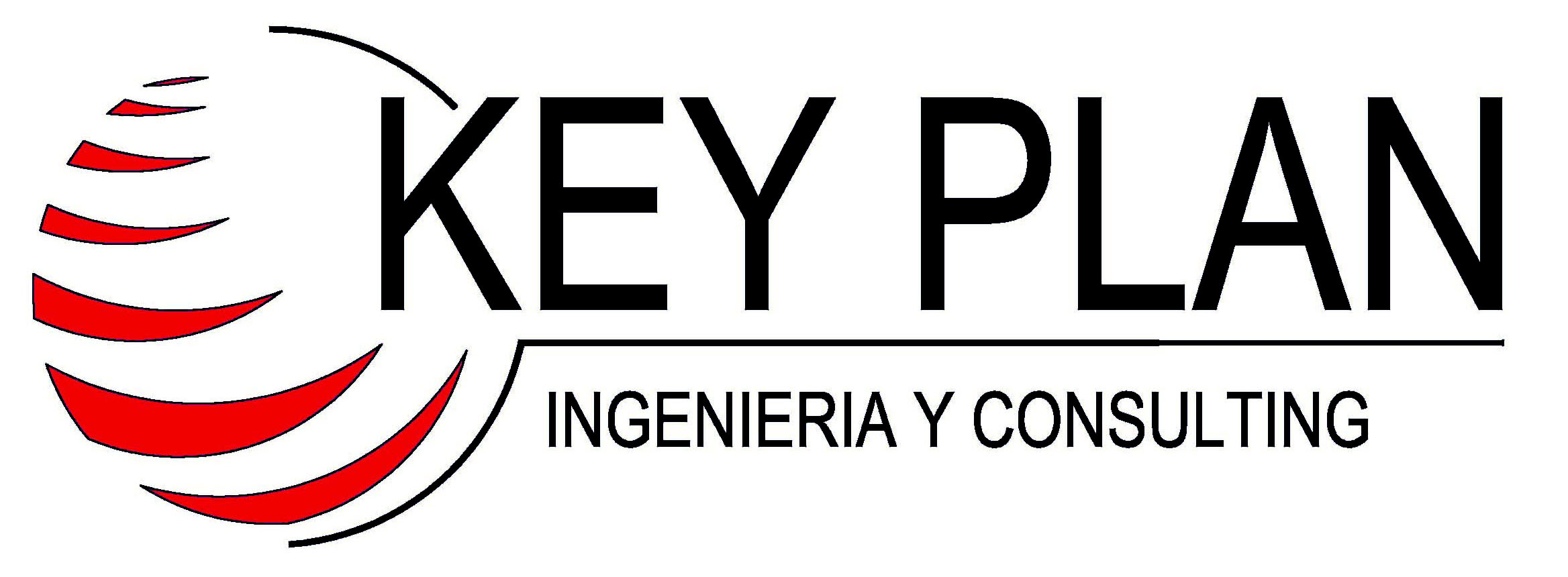 SUPERFICIE CONSTRUIDA:
	EDIFICIO SIN URBANIZACIÓN: 	      173.860 m²
	COMPLEJO CON URBANIZACIÓN: 250.000 m²
DATOS DEL EDIFICIO:
DATOS DE LAS INSTALACIÓN DE PRODUCCIÓN DE CLIMA
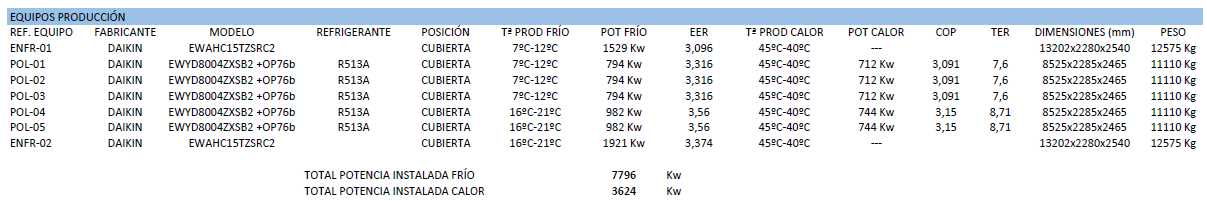 POTÉNCIA ELÉCTRICA:
	3 CENTROS DE TRANSFORMACION CON POTÉNCIA TOTAL INSTALADA 4800 kVA
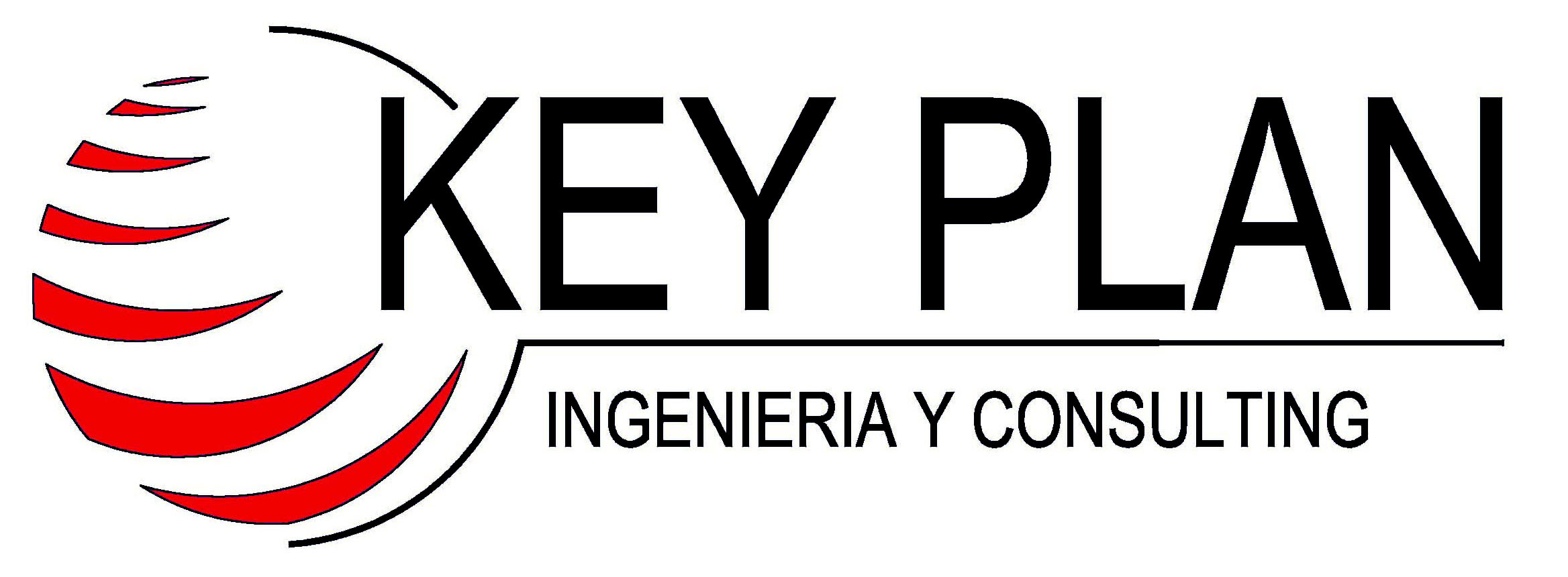 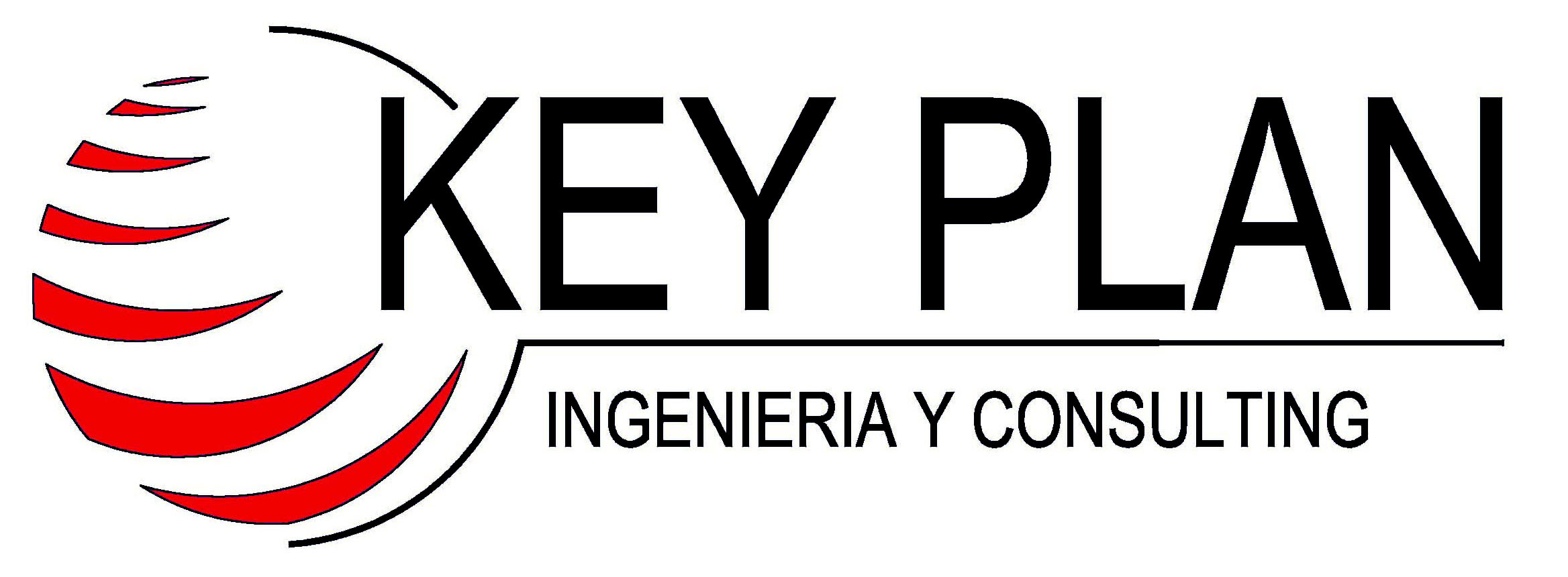 LONGITUD CONDUCTOS:
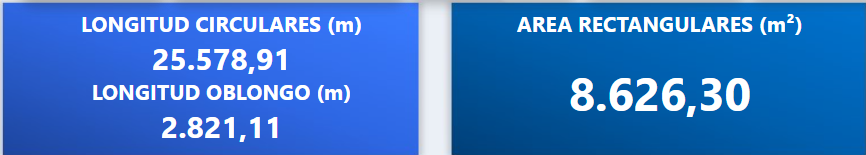 DATOS OBTENIDOS DE MODELADO BIM:
LONGITUD TUBERÍAS:
LONGITUD TUBERÍAS CLIMA:
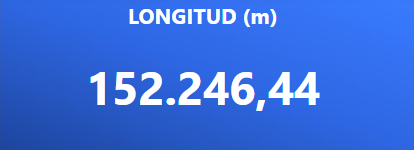 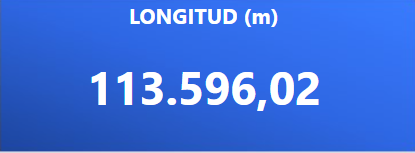 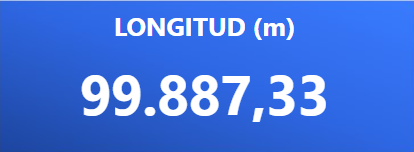 LONGITUD BANDEJAS 
ELÉCTRICAS:
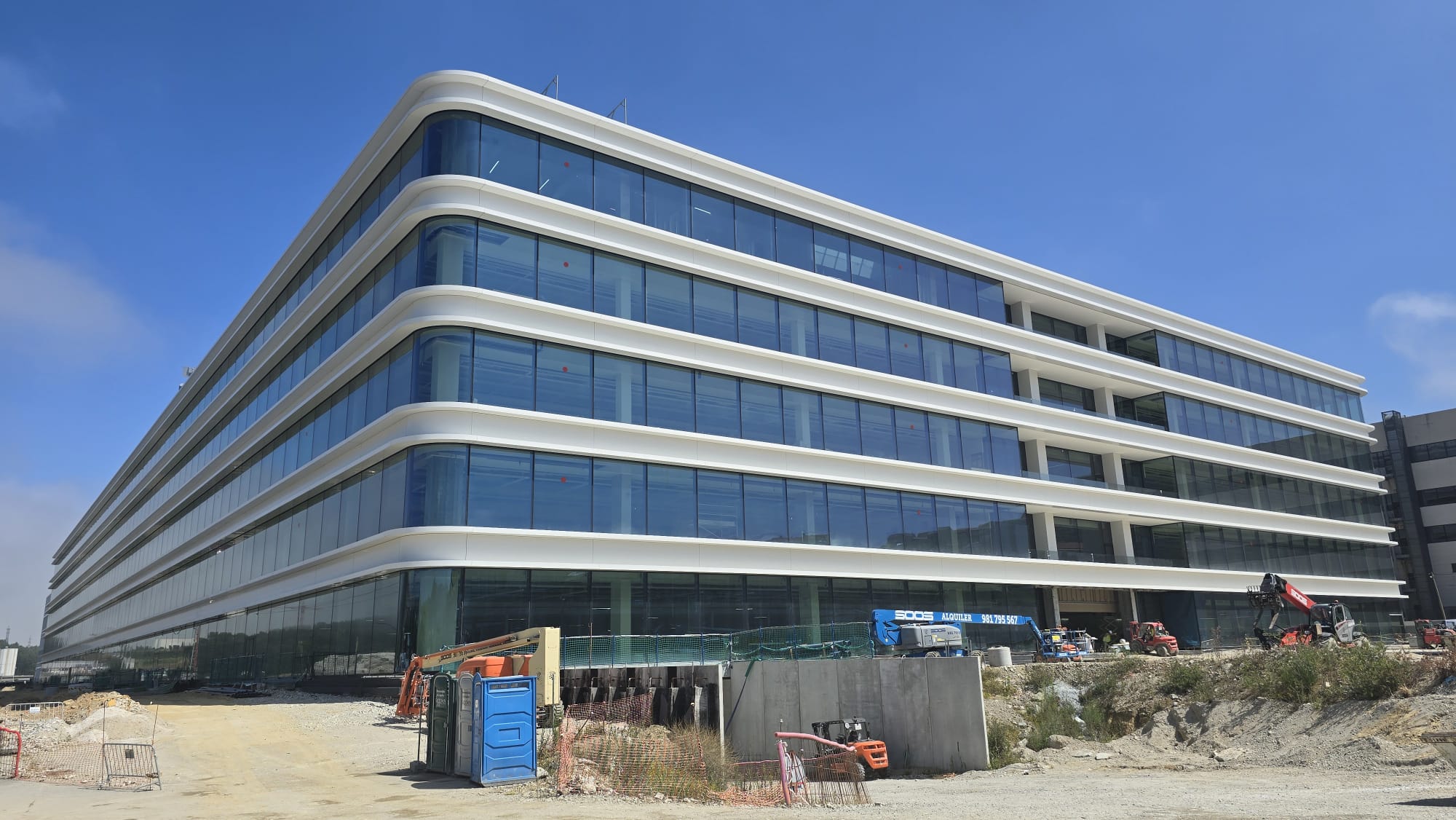 ESTADO OBRA A 27 DE JULIO 2025(FECHA FINALIZACIÓN SEPTIEMBRE 2025)
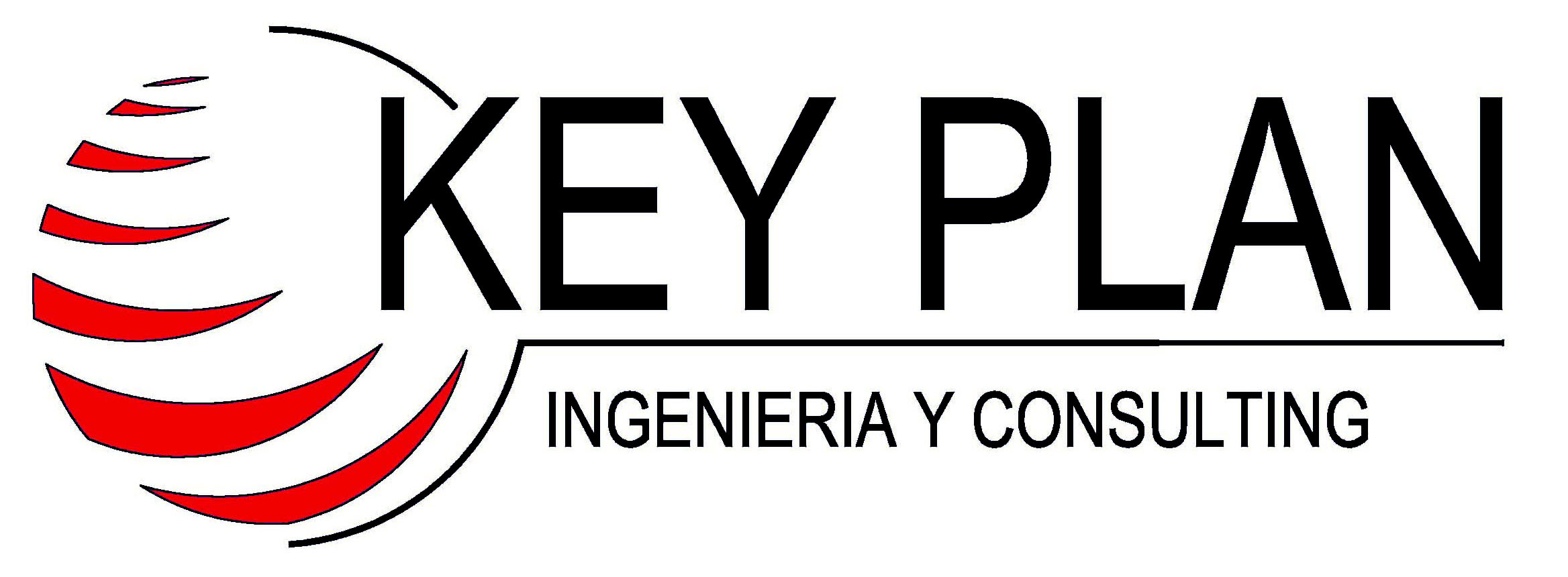 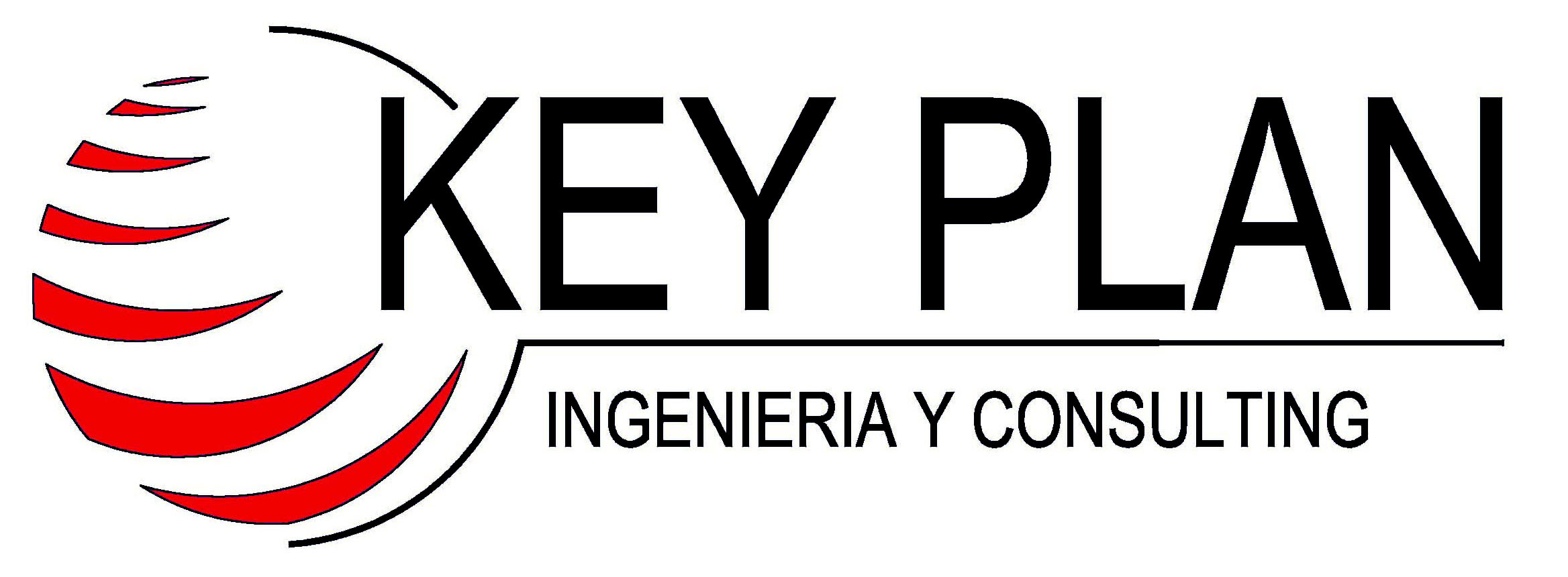 EL MODELADO SE HA REALIZADO CON EL SOFTWARE REVIT, DIVIDIENDOLOS EN 5 ARCHIVOS VINCULADOS ENTRE ELLOS.
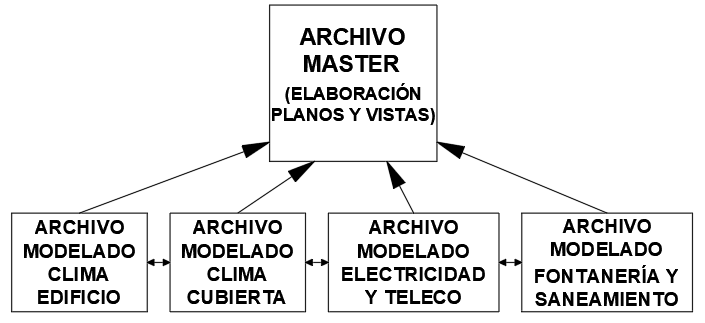 FLUJO DE TRABAJO BIM
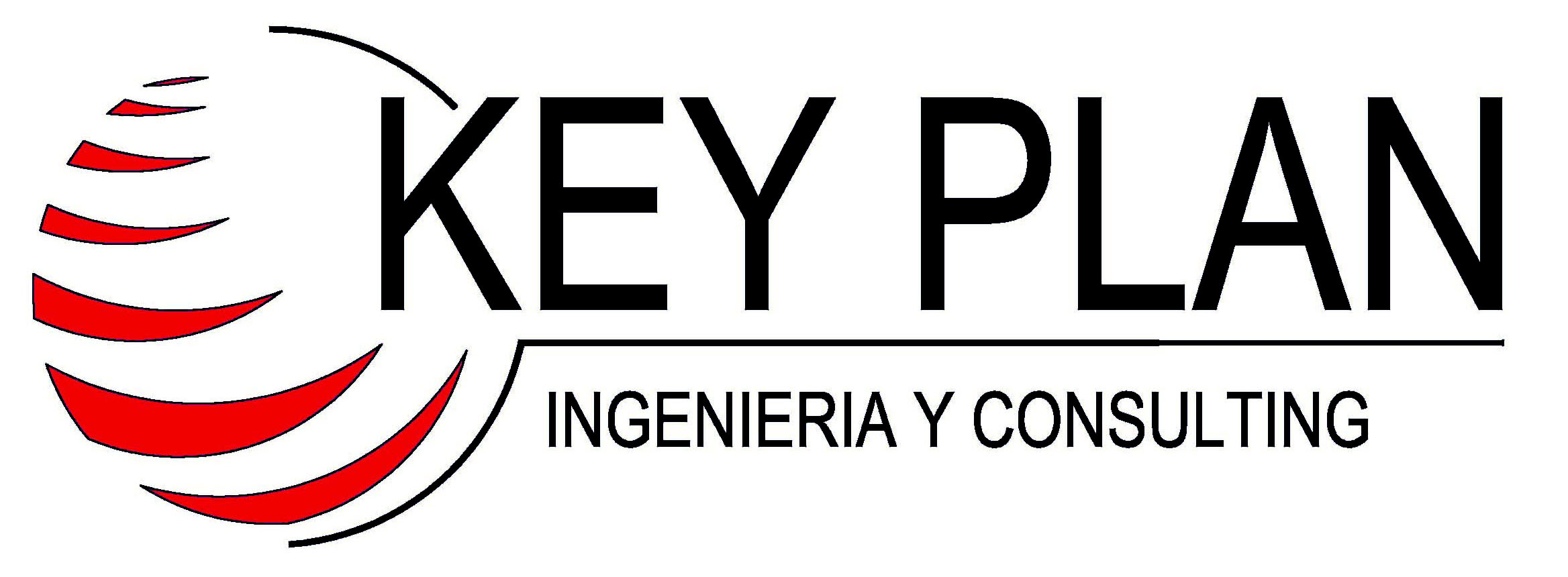 LOS MODELOS SE EXPORTAN A OTROS PROGRAMAS PARA:
DETECCIÓN DE COLISIONES Y VISUALIZACIÓN EN OBRA:
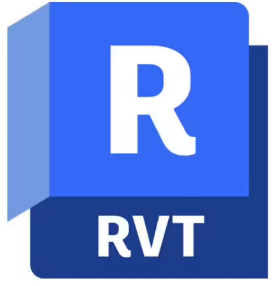 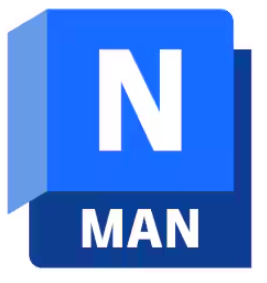 FLUJO DE TRABAJO BIM
GESTIÓN, VISUALIZACIÓN  Y TRATAMIENTO DE DATOS:
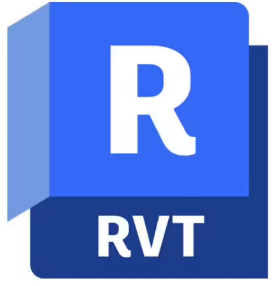 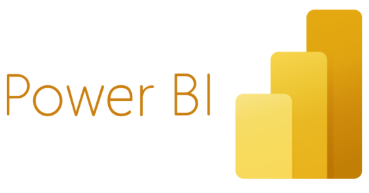 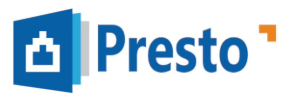 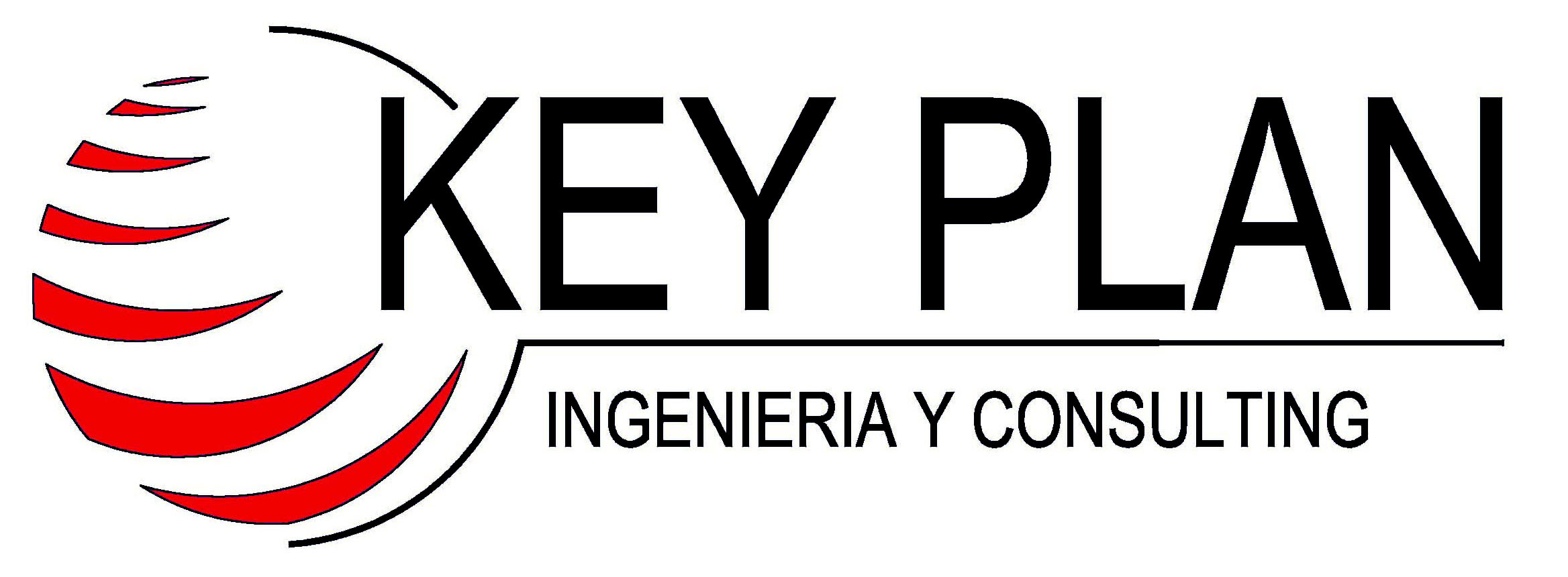 VISTA 3D DE INSTALACIONES Y DE EDIFICIO COMPLETO
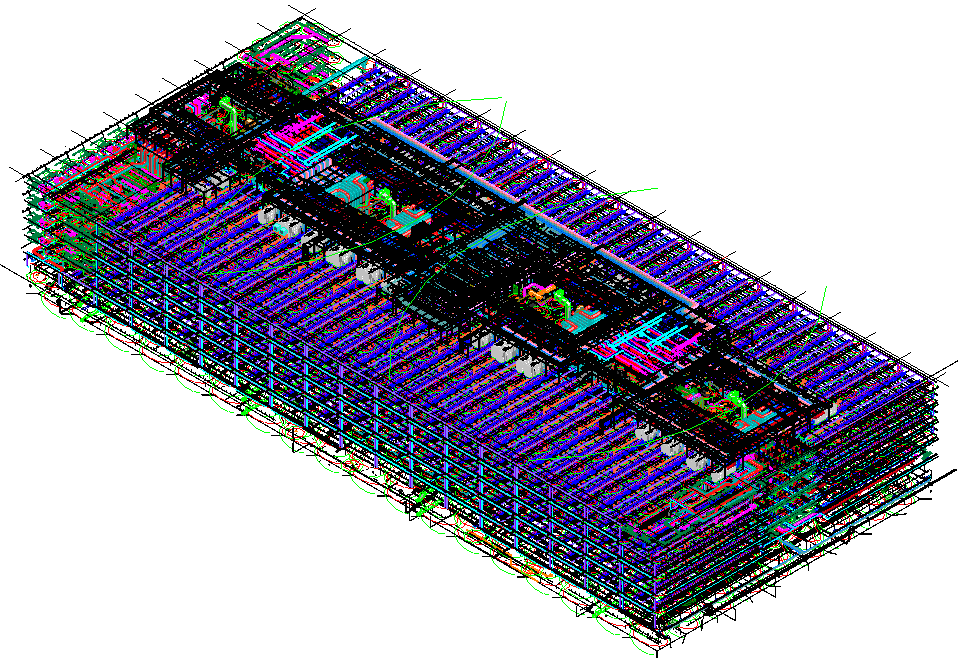 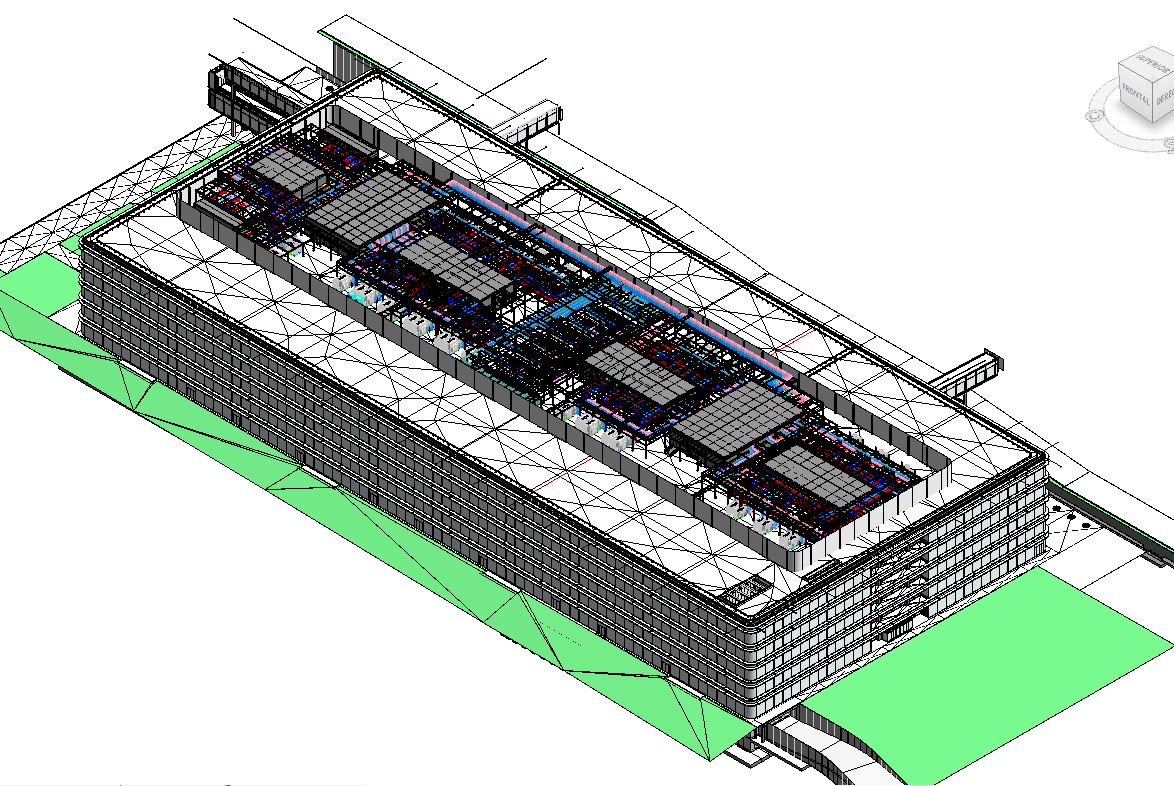 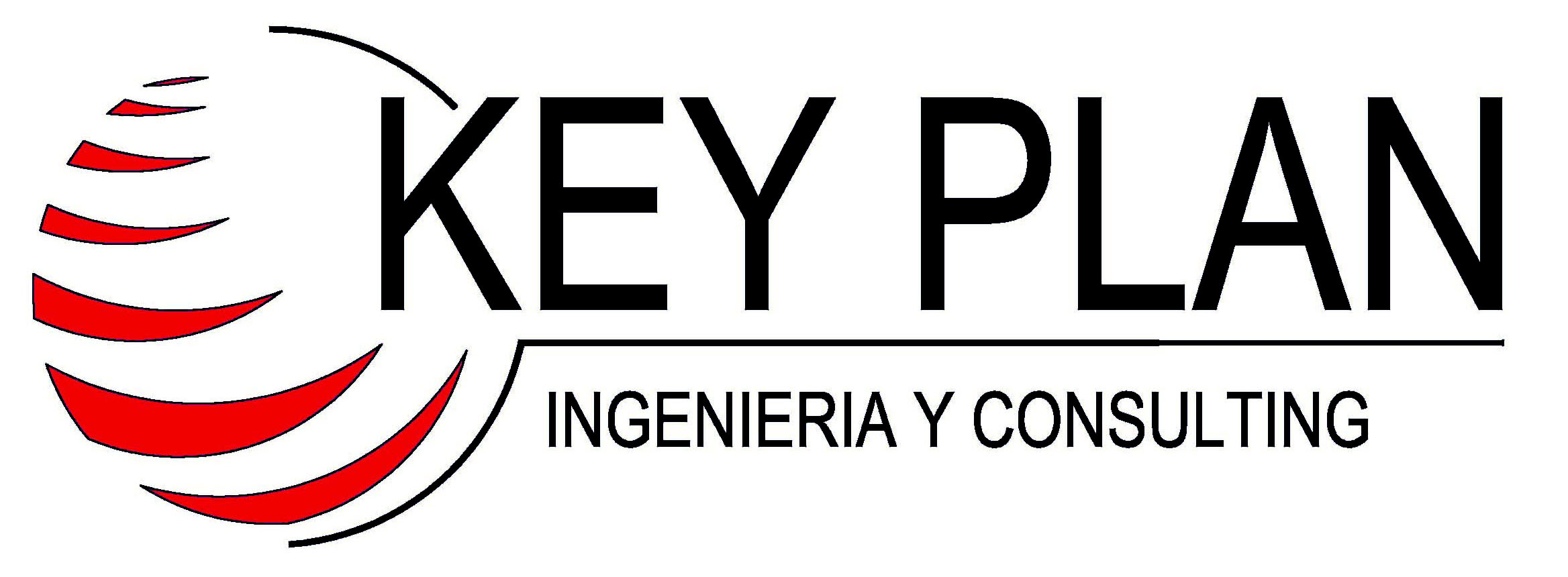 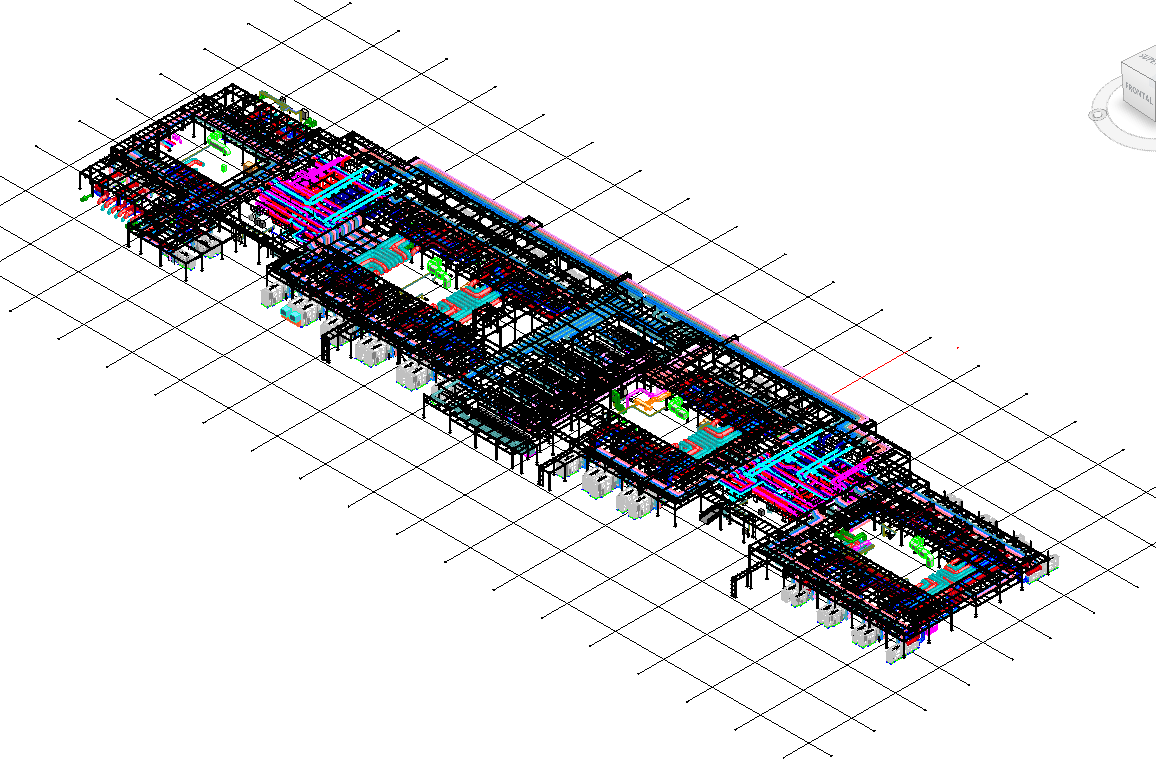 INSTALACIONES DE CUBIERTA
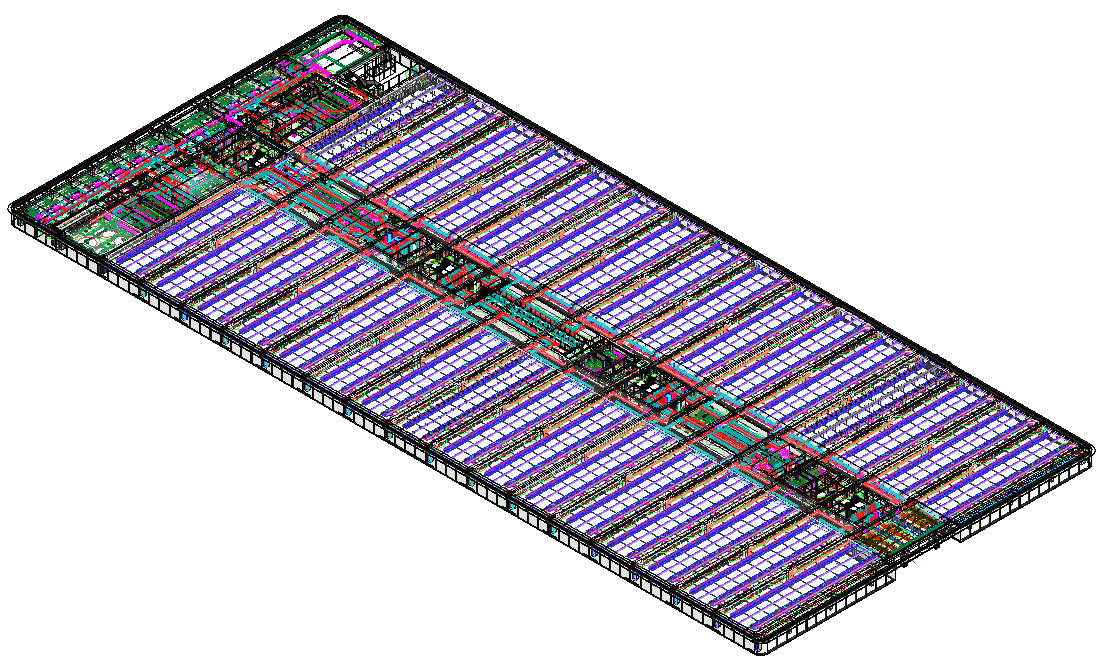 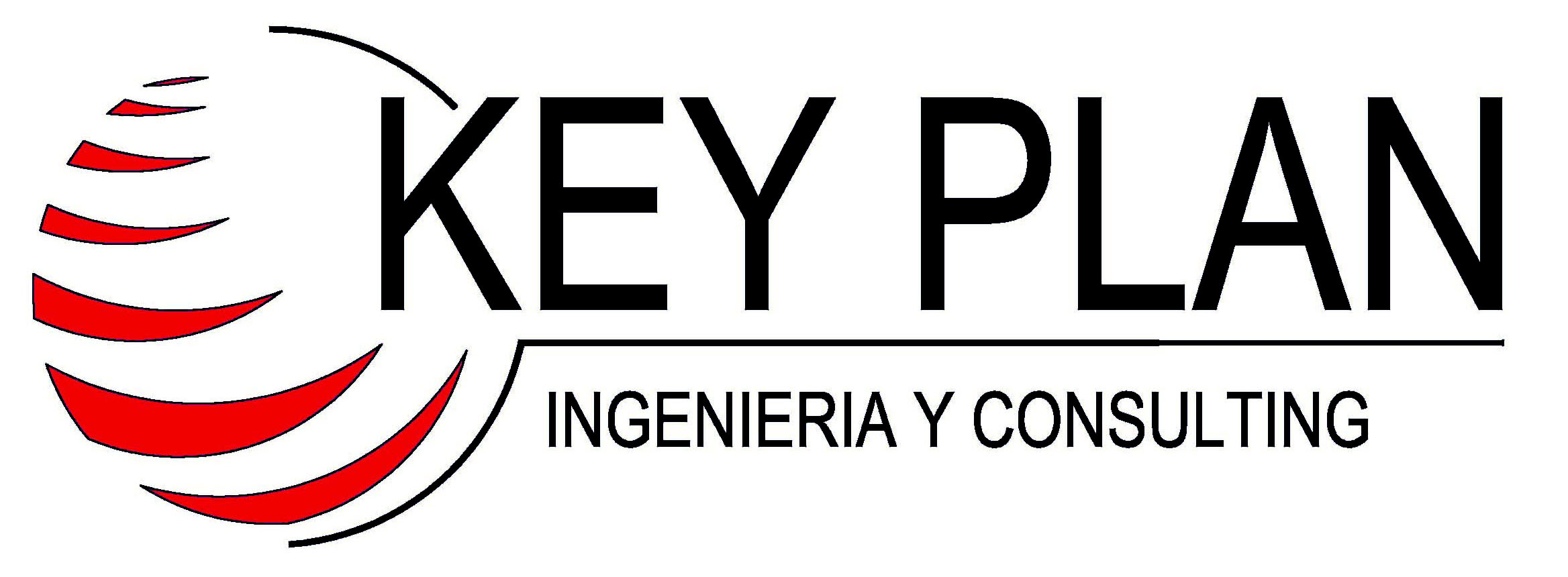 INSTALACIONES PLANTA TIPO
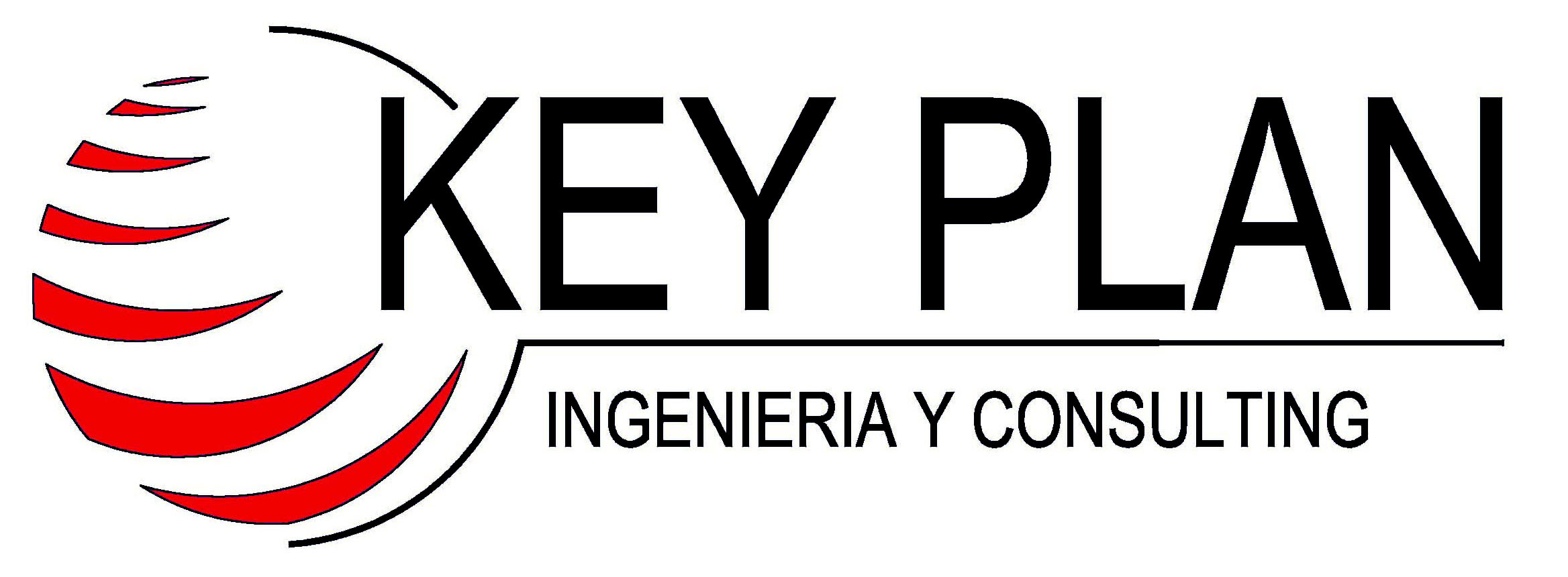 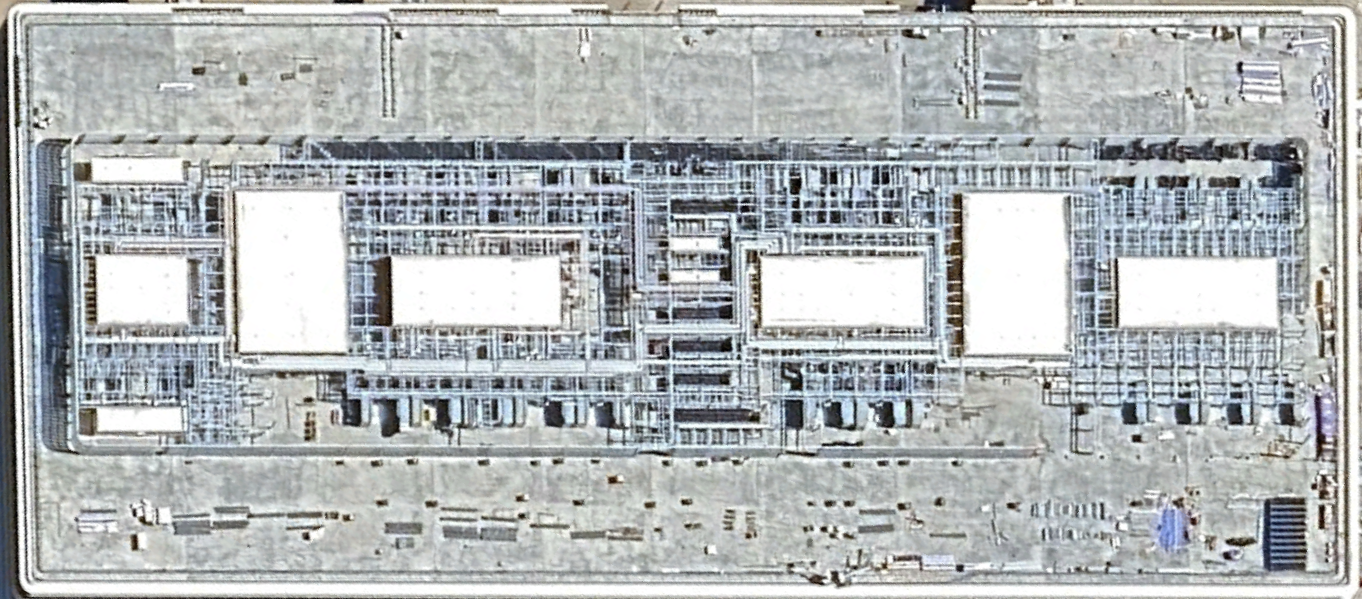 VISTA SUPERIOR EDIFICIO
IMAGEN REAL
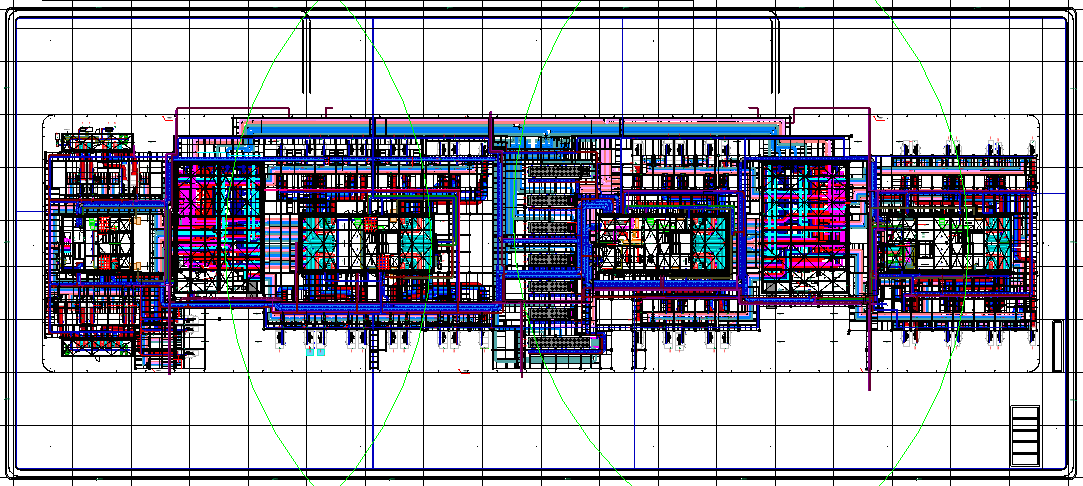 MODELADO BIM
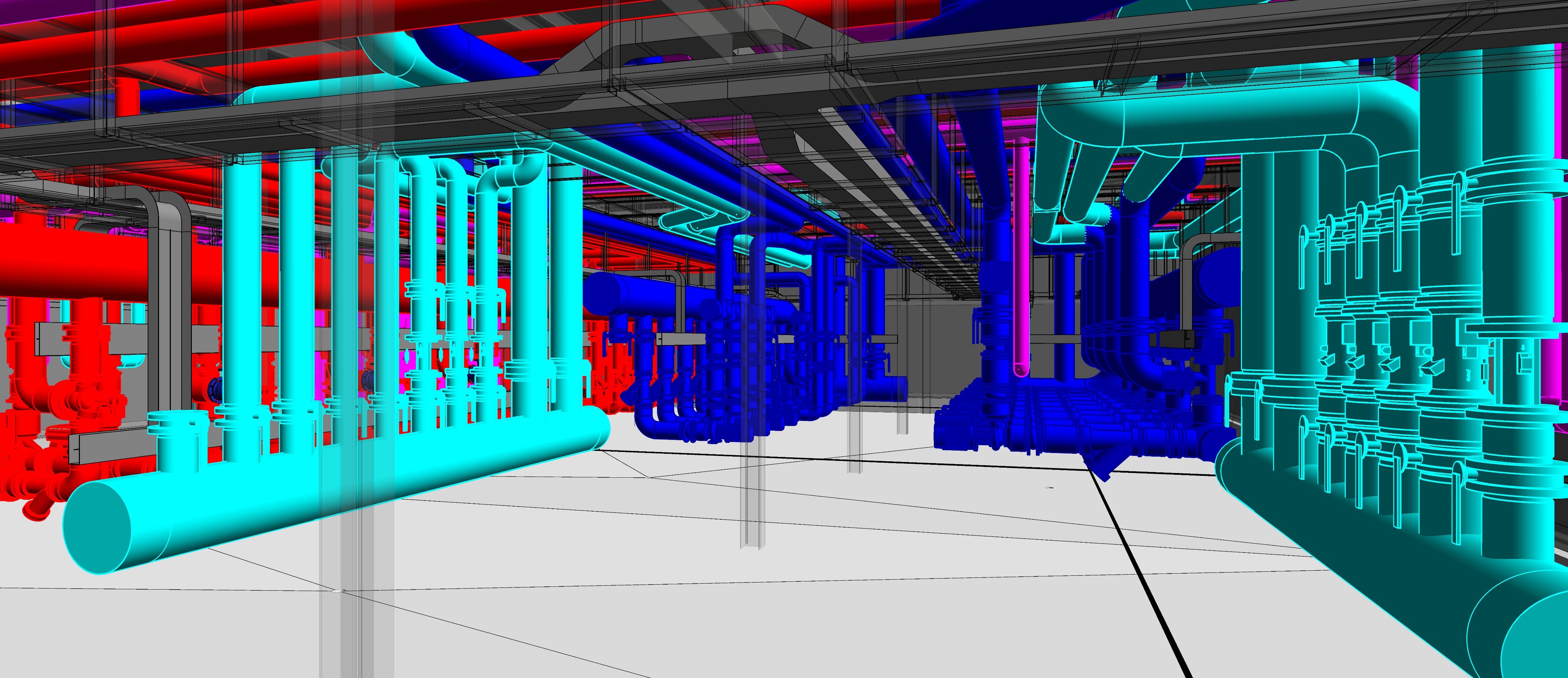 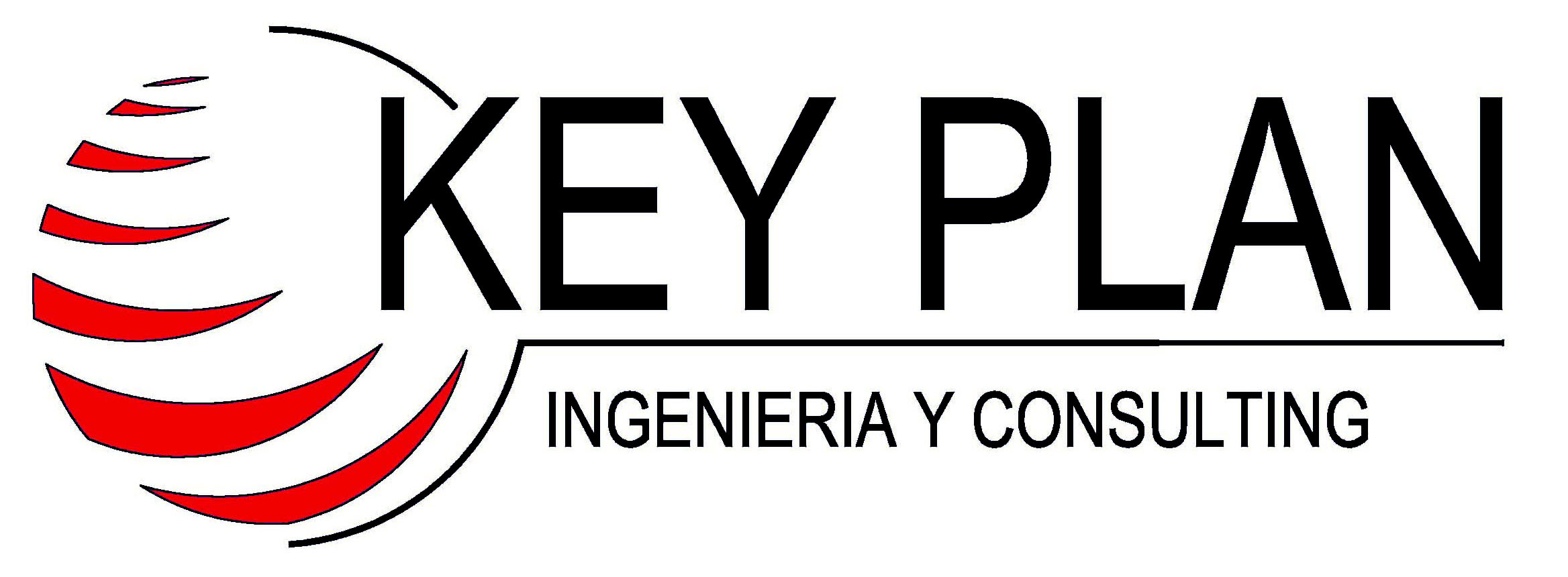 DETALLE DE SALA DE BOMBAS NORTE
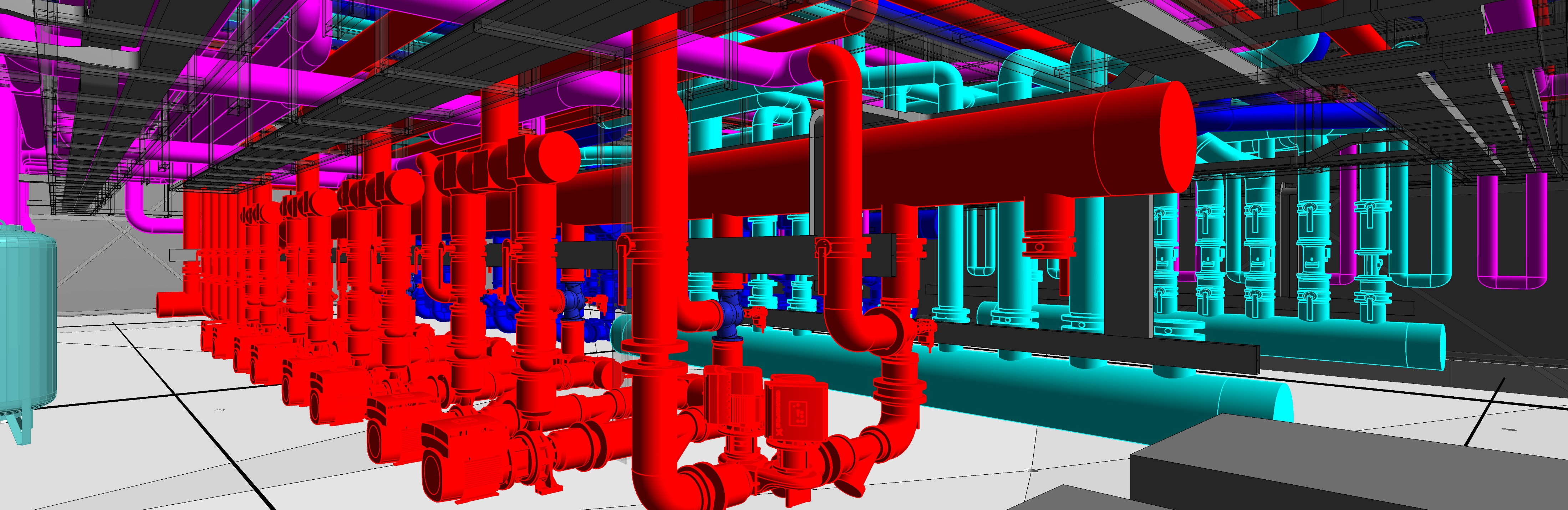 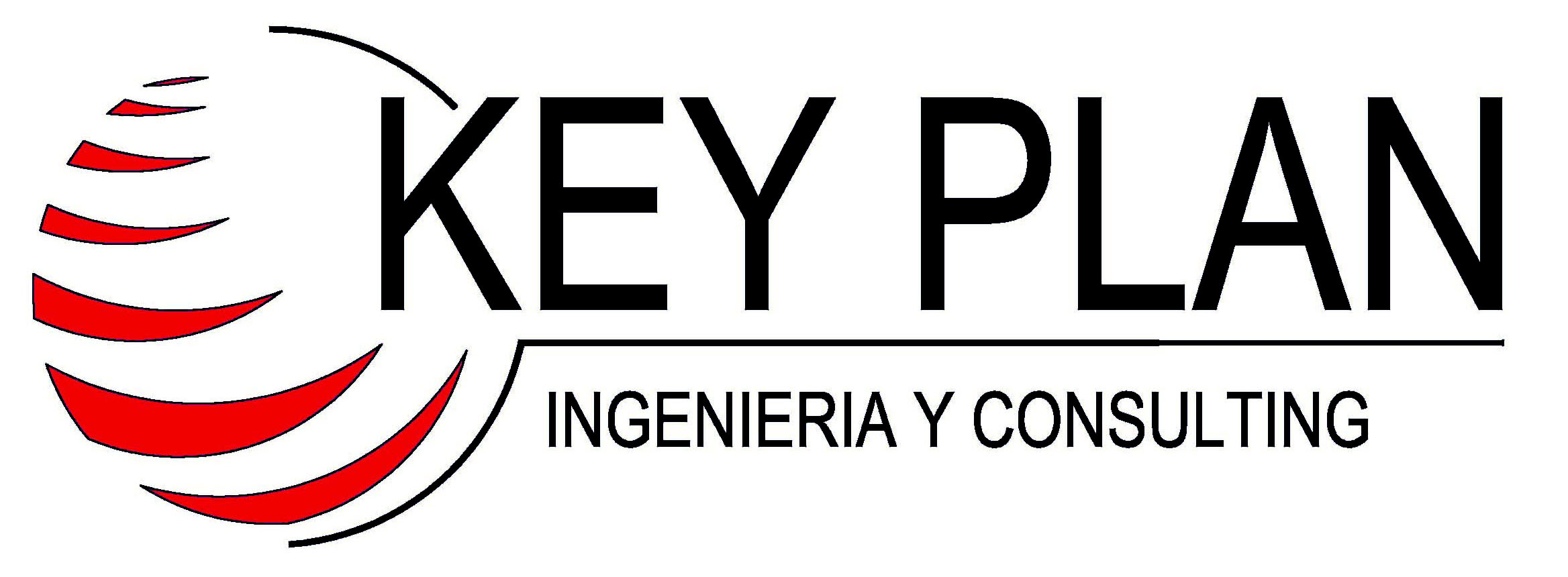 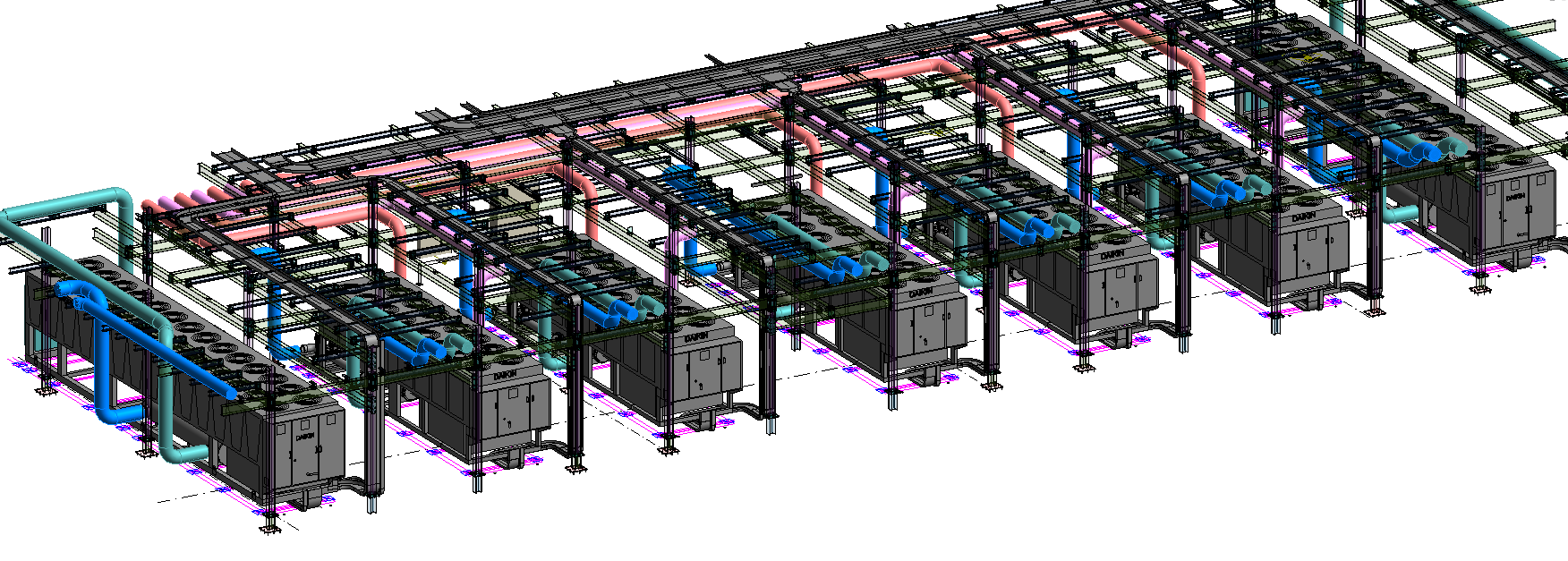 ZONA DE PRODUCCIÓN EN CUBIERTA CON EQUIPOS DAIKIN:-5 MÁQUINAS POLIVALENTES-2 ENFRIADORAS
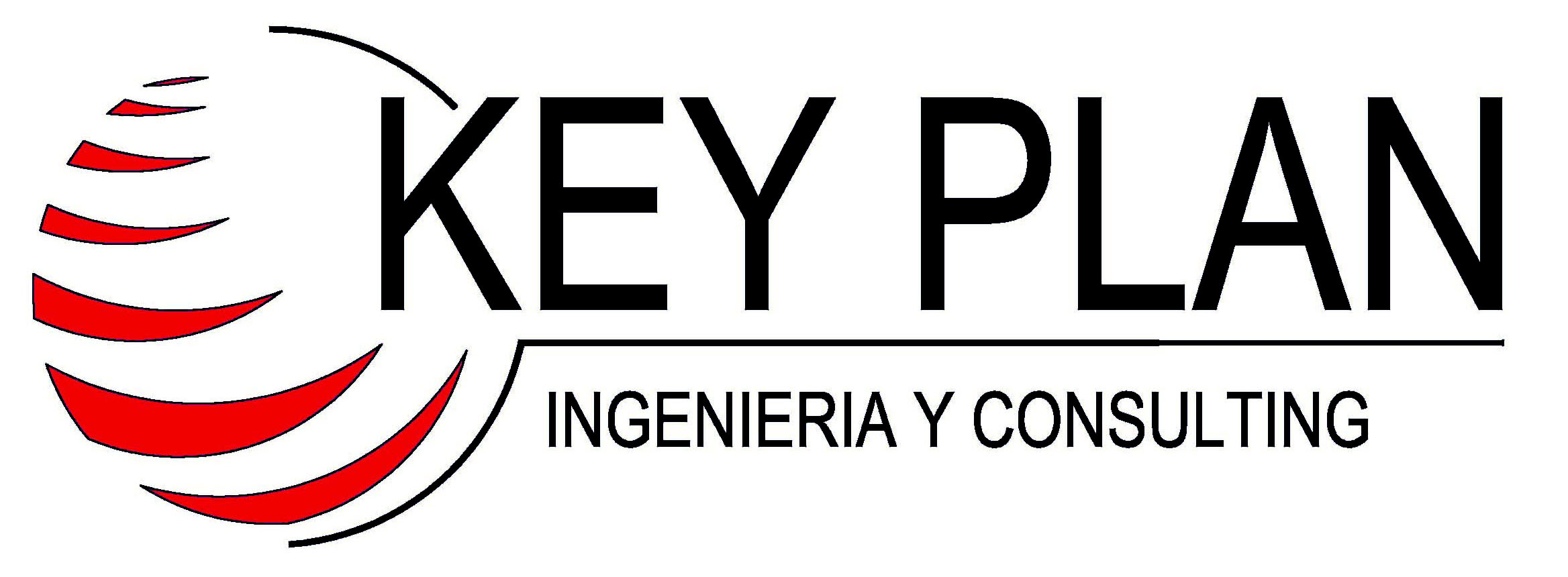 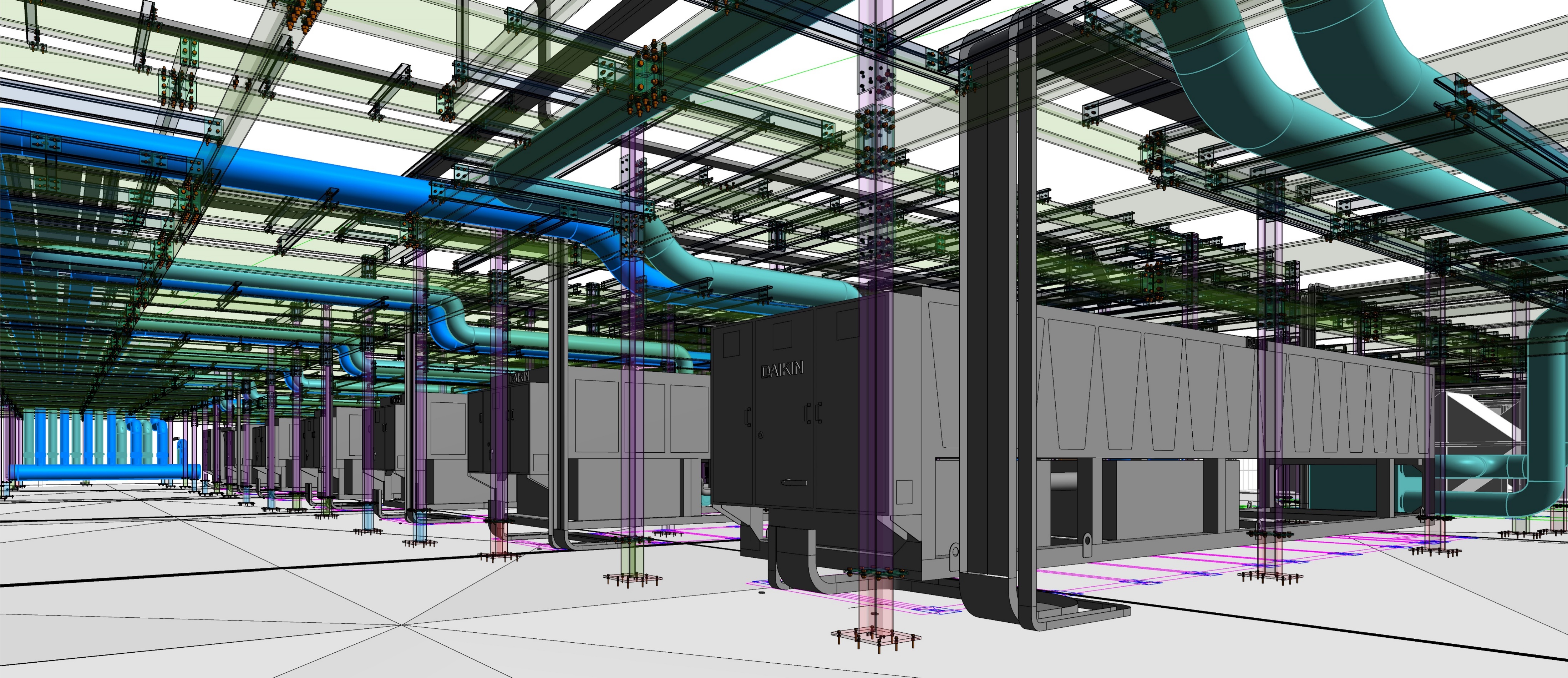 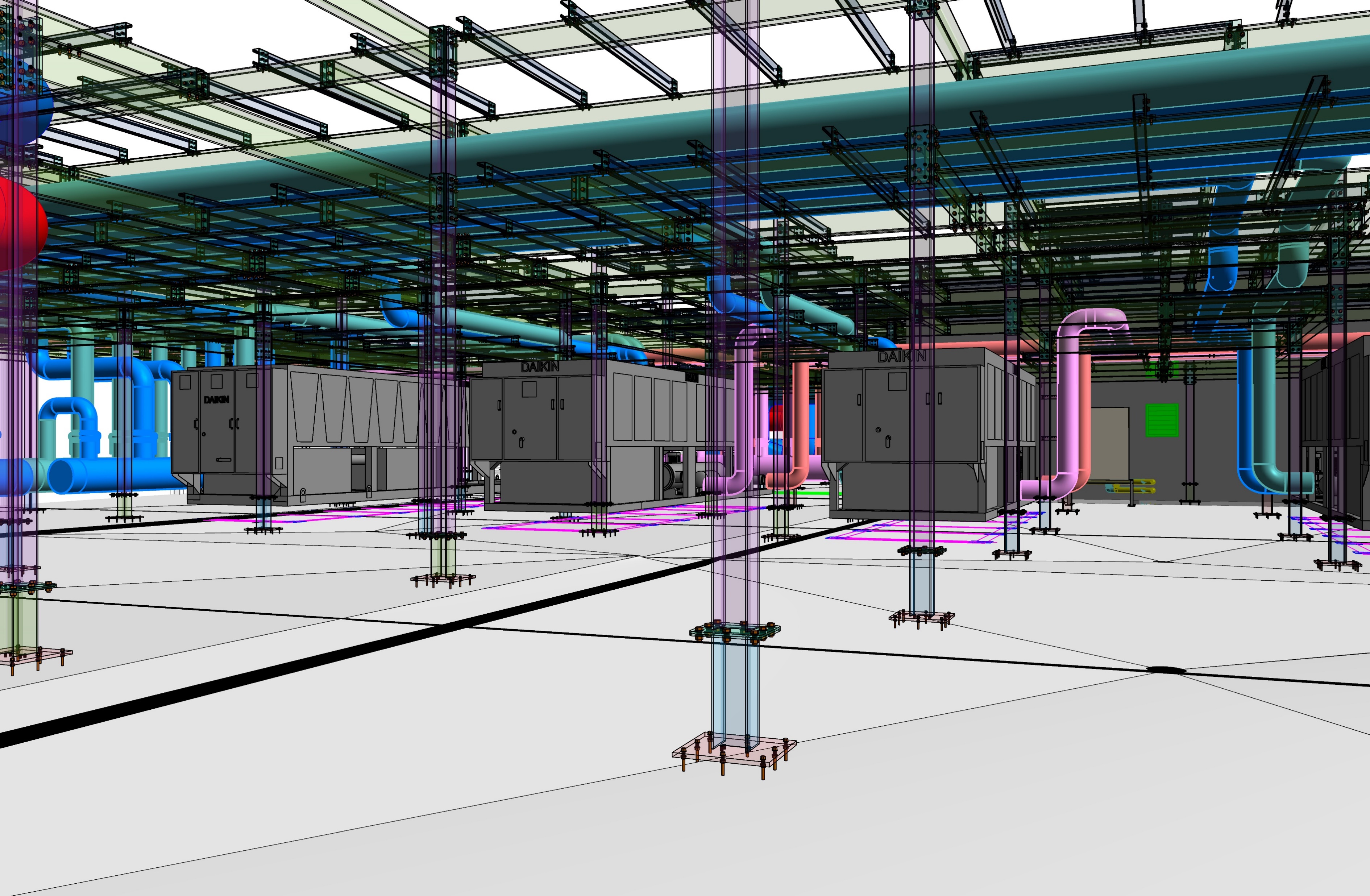 VISTA 3D DE EQUIPOS DE PRODUCCIÓN DAIKIN
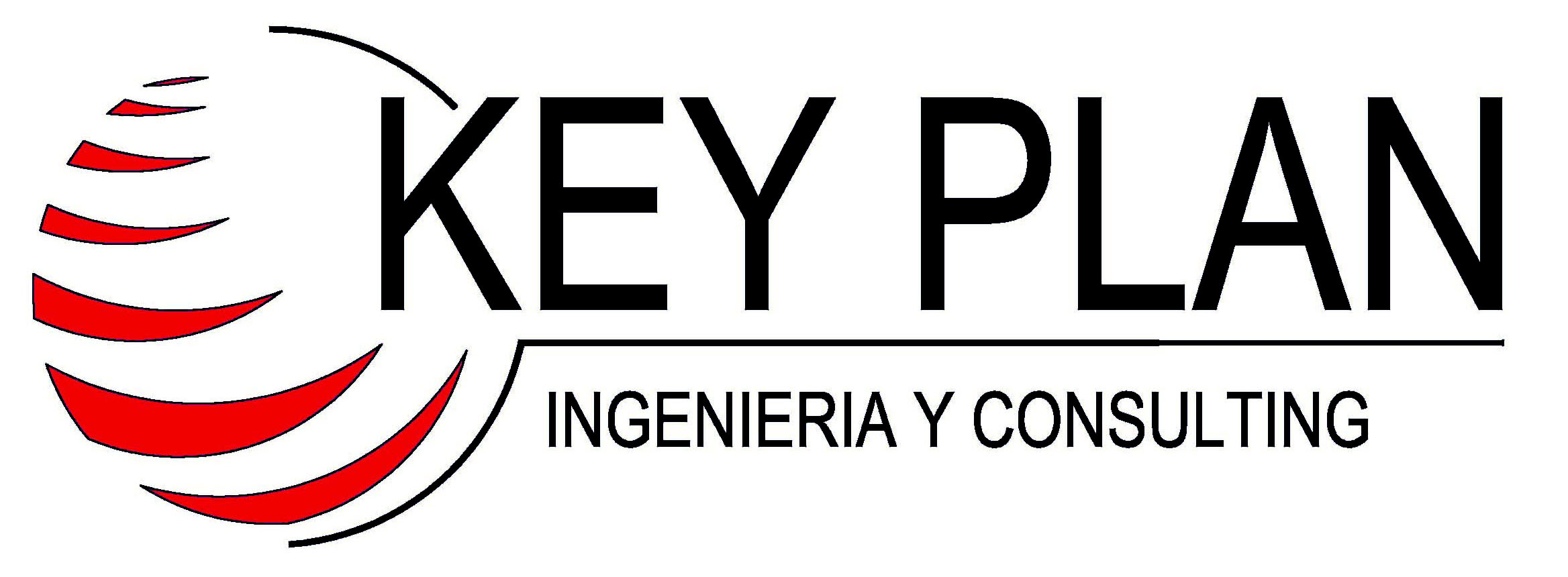 EL PROYECTO DEL EDIFICIO HA SIDO DISEÑADO CON LOS PARÁMETROS NECESARIOS PARA LA OBTENCIÓN DE LA CERTIFICACIÓN LEED PLATINUM
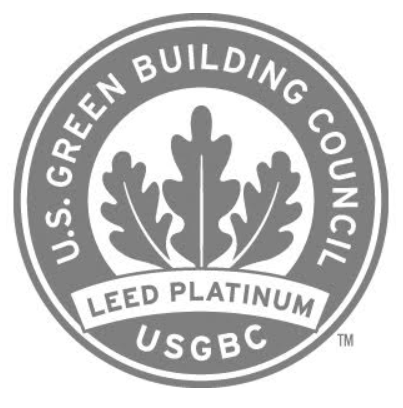 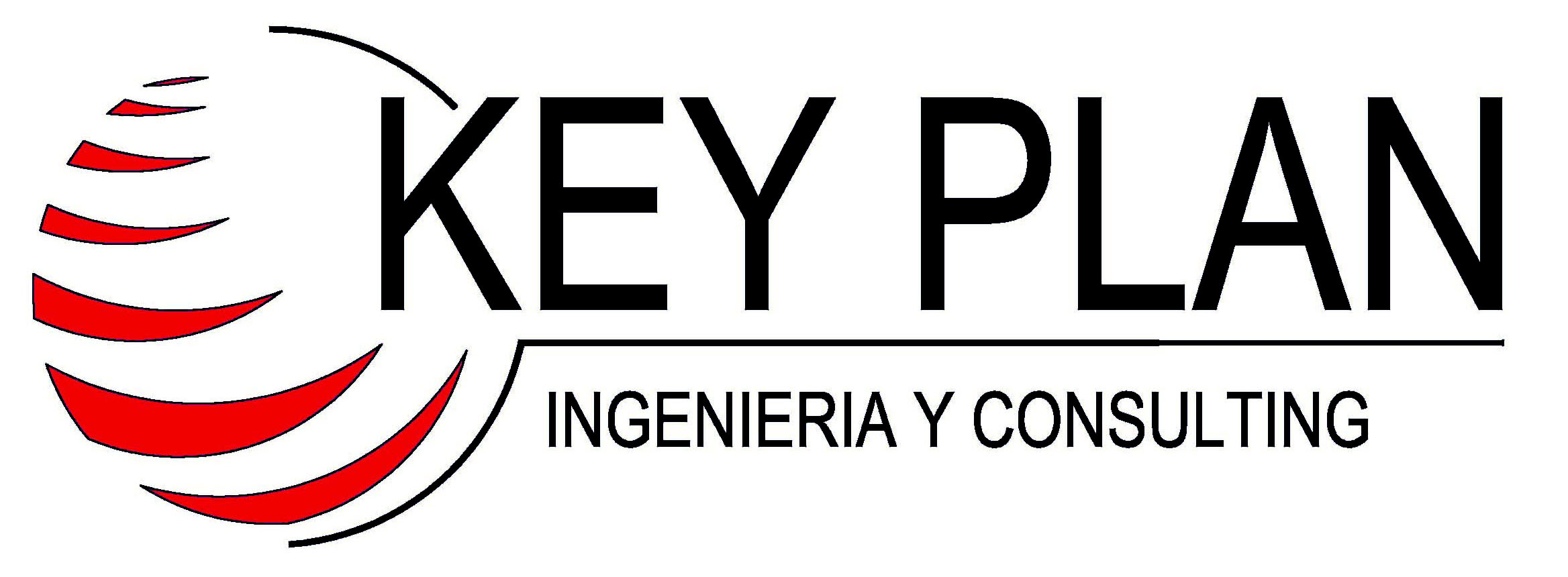 MUCHAS GRACIAS A TODO EL EQUIPO QUE HA HECHO ESTE PROYECTO POSIBLE.